Junghuei Chen, 105 Drake, 831-1035, Junghuei@udel.edu.

Office Hours: Wednesdays, 9:30-11:30 AM

Down Load Power Points: 
http://www.udel.edu/chem/course/chem642.html
(Chapters 2, 6-18, 21-22)

Grading: First exam (30%), Second Exam (30%), Final examination (40%).

Date to Remember:	
First Exam: March 10 (Saturday) 10am.
March 24, April 1 (Spring recess; no class)
Second Exam: April 14 (Saturday) 10 am.
Last day of class: May 15.
Final exams week: May 17-24.
All cells store their genetic information in DNA
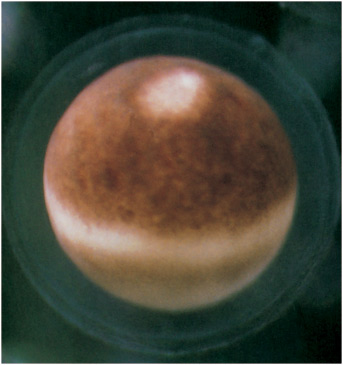 An egg cell.
The DNA of this single cell contains the genetic information needed to specify construction of an entire multi-cellular animal.
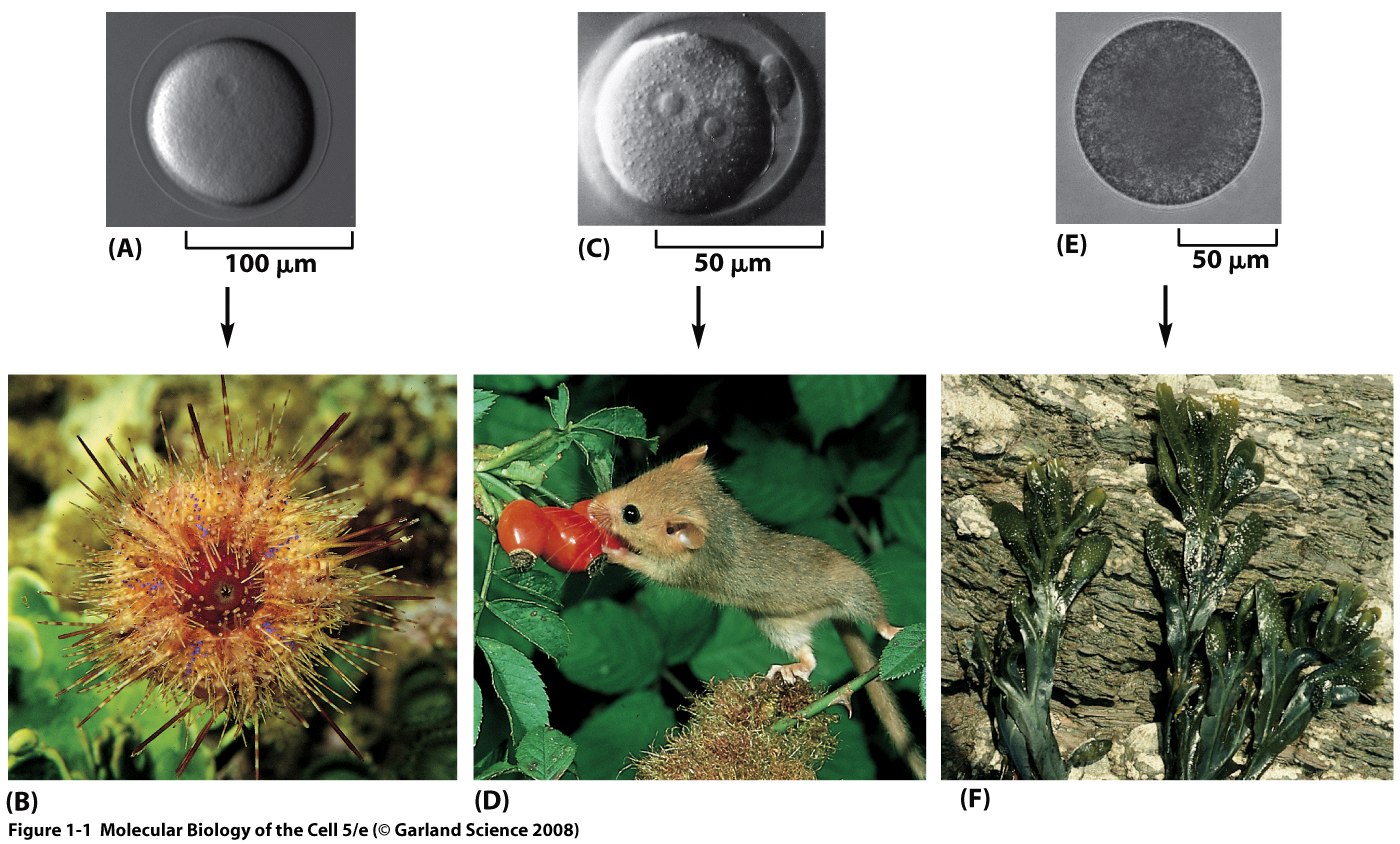 Figure 1–1 The hereditary information in the egg cell determines the nature of the whole multicellular organism. (A and B) A sea urchin egg gives rise to a sea urchin. (C and D) A mouse egg gives rise to a mouse. (E and F) An egg of the seaweed Fucus gives rise to a Fucus seaweed.
Hereditary information is carried on Chromosomes that consist of both DNA and proteins
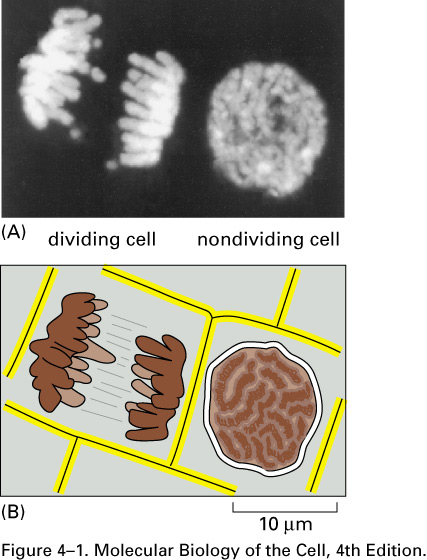 Chromosomes in cells.
(A) Two adjacent plant cells photographed through a light microscope. The DNA has been stained with a fluorescent dye (DAPI) that binds to it. The DNA is present in chromosomes, which become visible as distinct structures in the light microscope only when they become compact structures in preparation for cell division, as shown on the left. The cell on the right, which is not dividing, contains identical chromosomes, but they cannot be clearly distinguished in the light microscope at this phase in the cell’s life cycle, because they are in a more extended conformation. (B) Schematic diagram of the outlines of the two cells along with their chromosomes.
Nucleic Acids Convey Genetic Information
Experimental demonstration that DNA is the genetic material.
(Avery, 1944)
These experiments, carried out in the 1940s, showed that adding purified DNA to a bacterium changed its properties and that this change was faithfully passed on to subsequent generations. Two closely related strains of the bacterium Streptococcus pneumoniae differ from each other in both their appearance under the microscope and their pathogenicity. One strain appears smooth (S) and causes death when injected into mice, and the other appears rough (R) and is non-lethal. (A) This experiment shows that a substance present in the S strain can change (or transform) the R strain into the S strain and that this change is inherited by subsequent generations of bacteria.
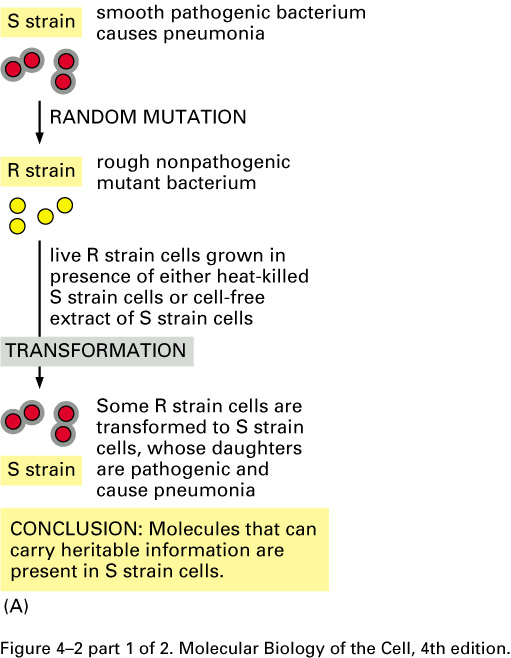 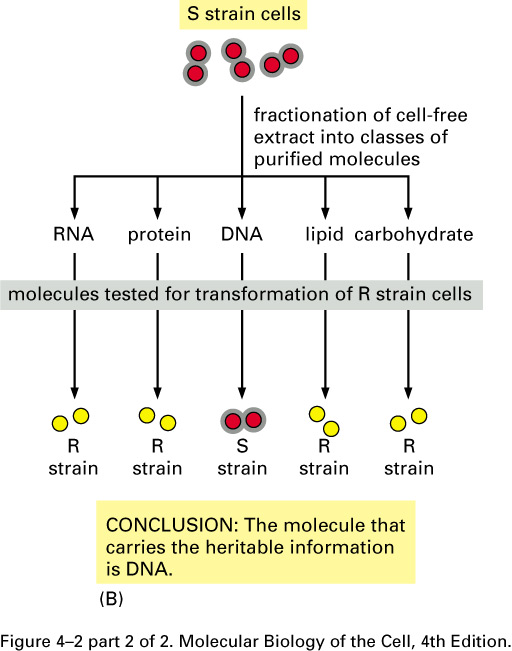 (B) This experiment, in which the R strain has been incubated with various classes of biological molecules obtained from the S strain, identifies the substance as DNA.
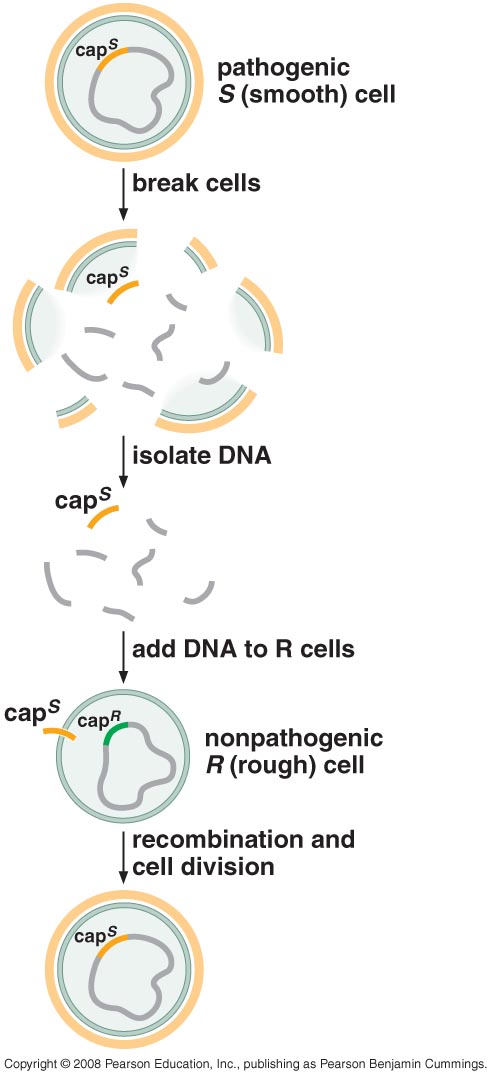 Isolation of a chemically pure transforming agent
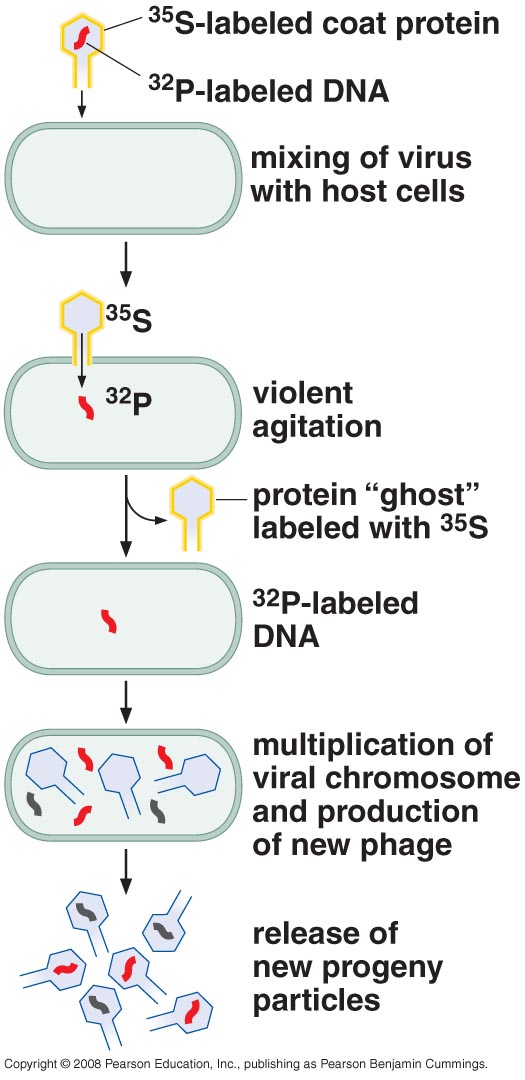 Viral Genes are also nucleic acids
(Hershey & Chase. 1952)
Only the DNA component of T2 carries the genetic information
The DNA Double Helix
Stabilized by hydrogen bonds! 
"Base pairs" arise from hydrogen bonds 
Erwin Chargaff  had the pairing data, but didn't understand its implications 
Rosalind Franklin's X-ray fiber diffraction data was crucial 
Francis Crick knew it was a helix 
James Watson figured out the H-bonds
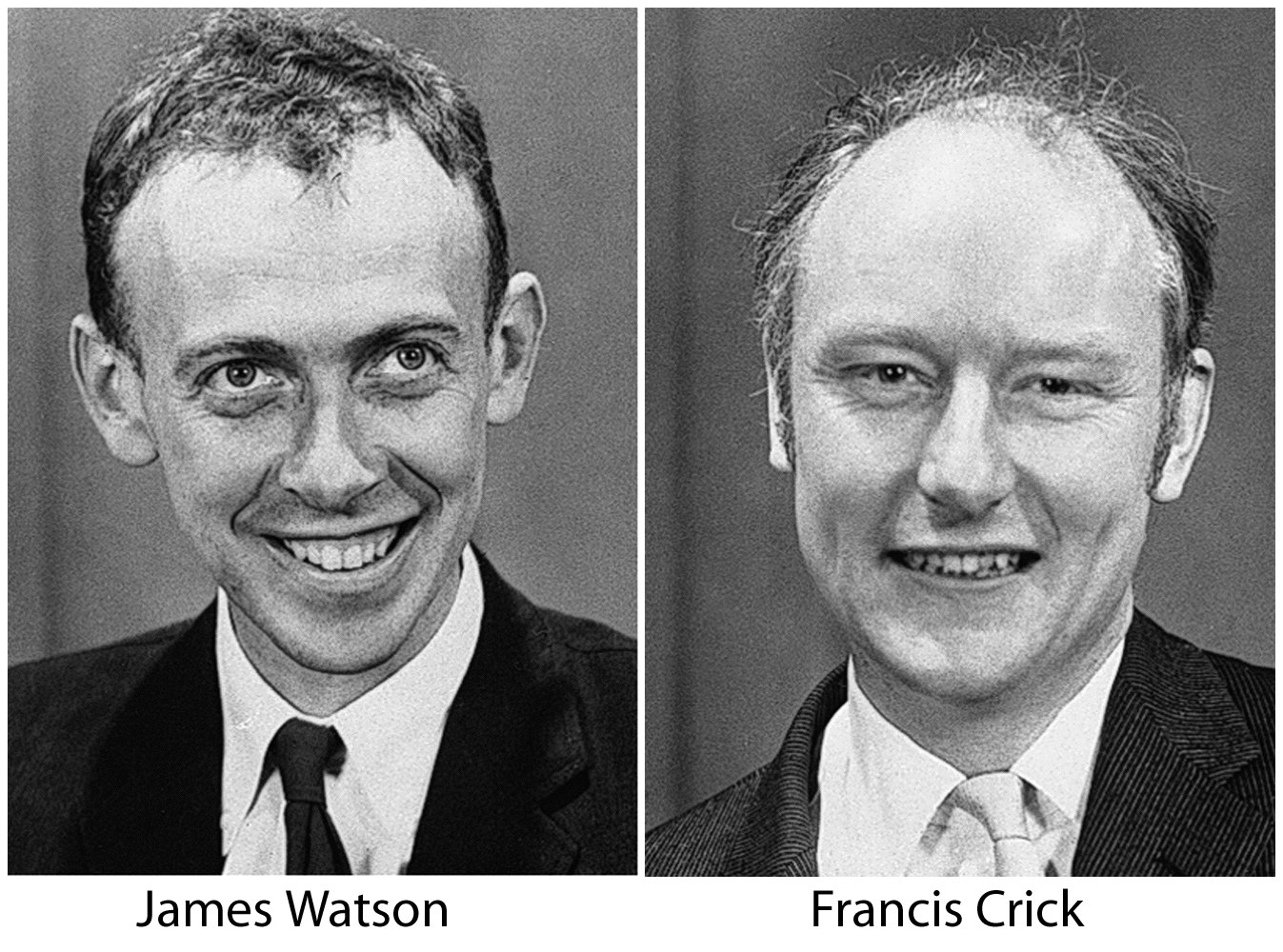 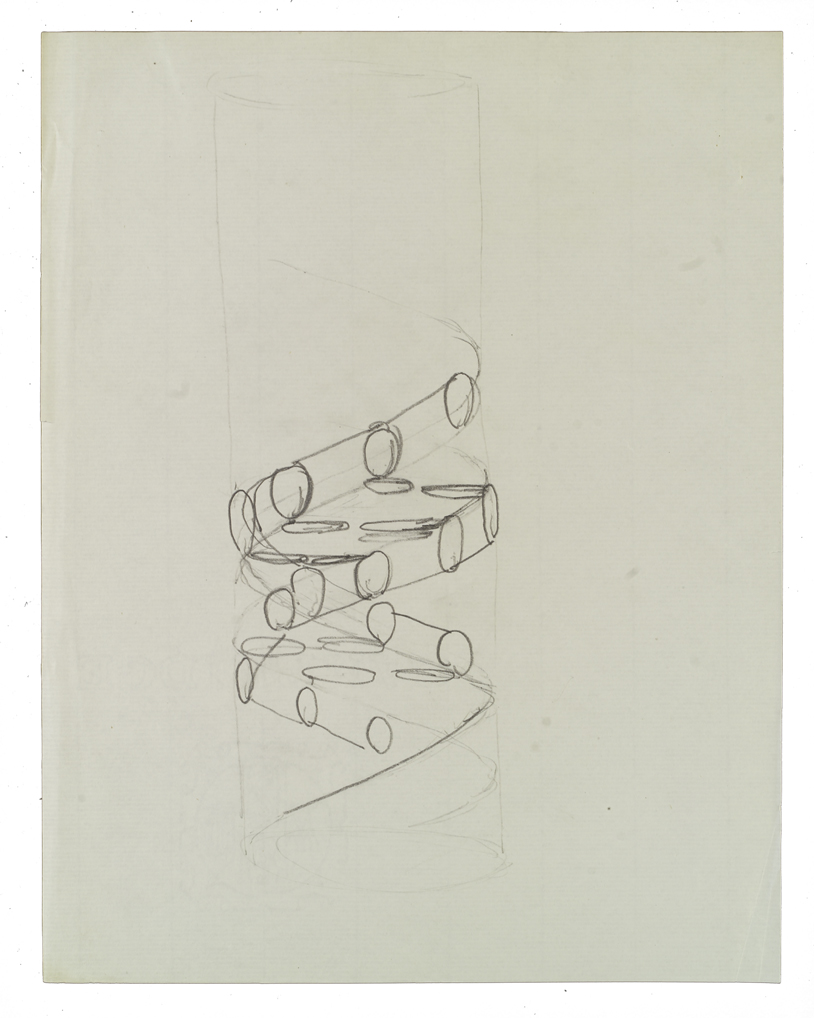 www.profiles.nlm.nih.gov
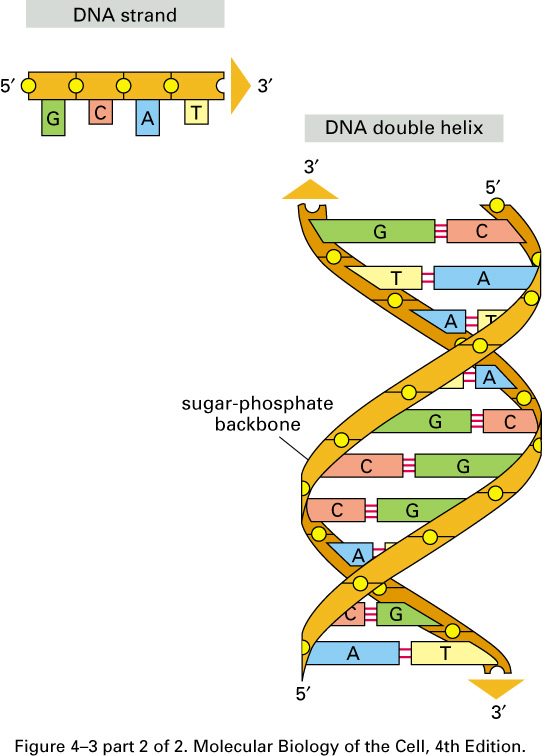 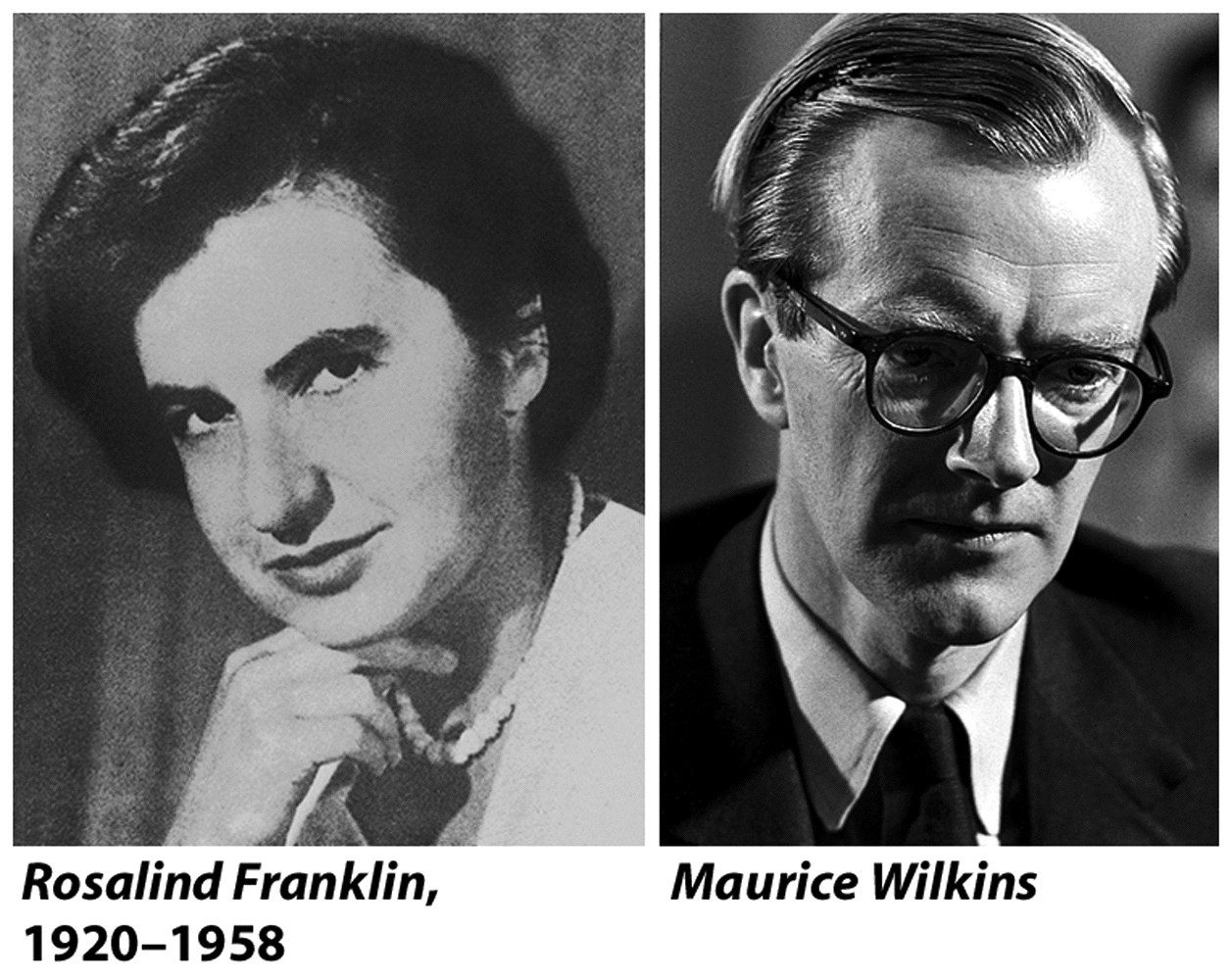 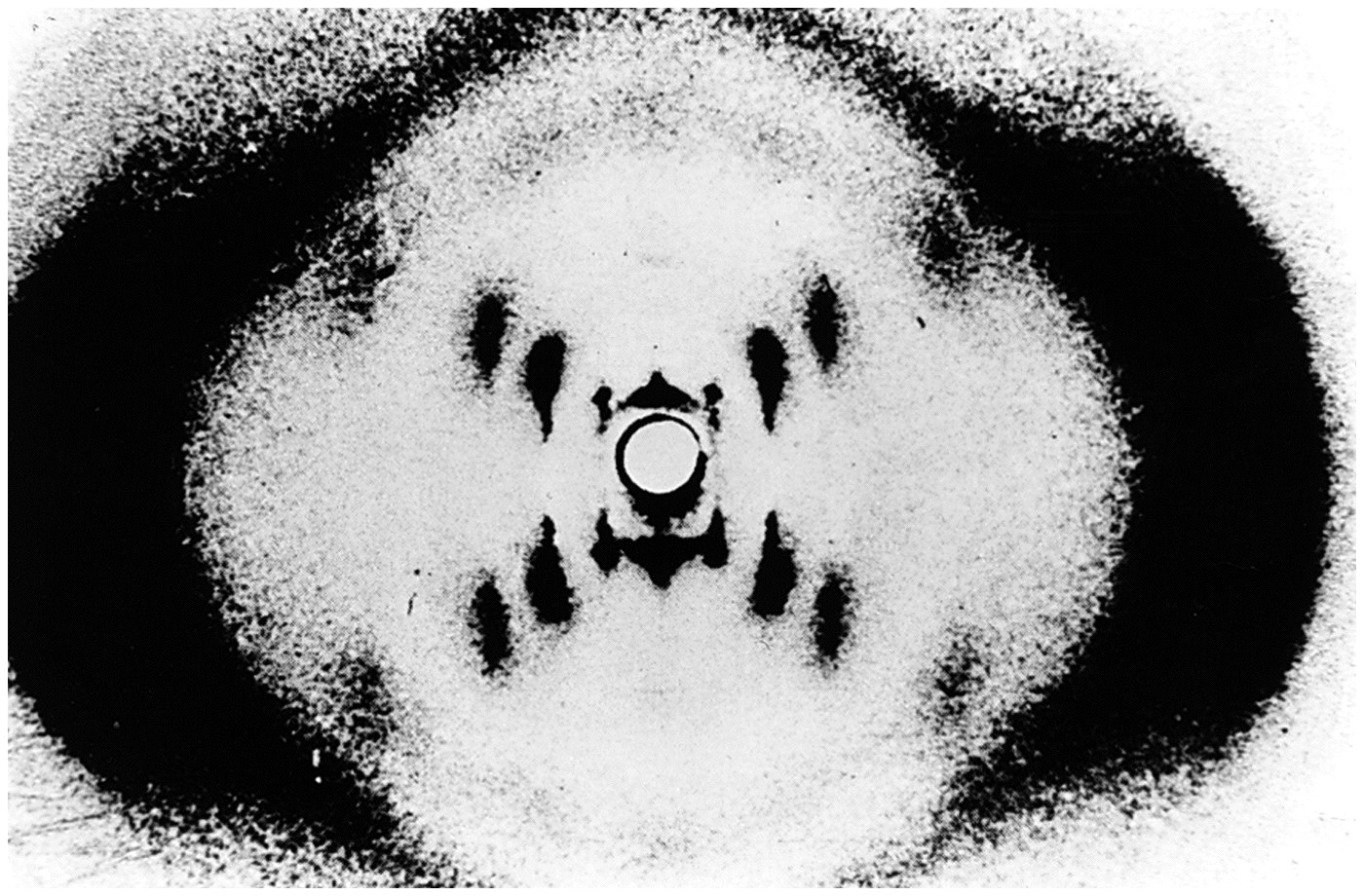 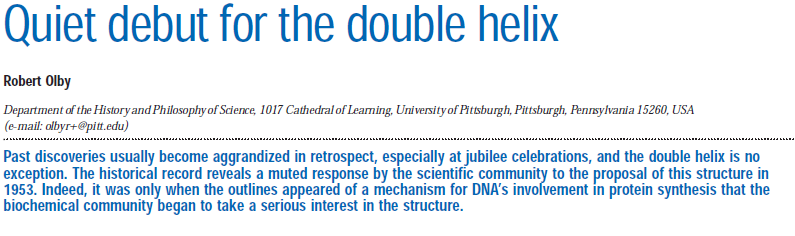 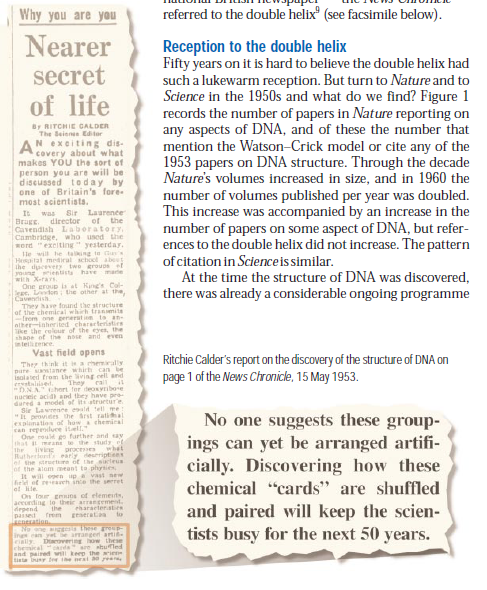 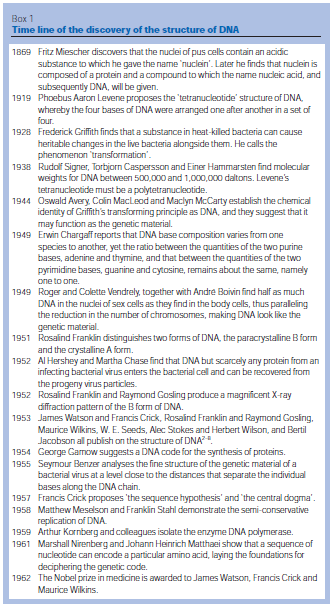 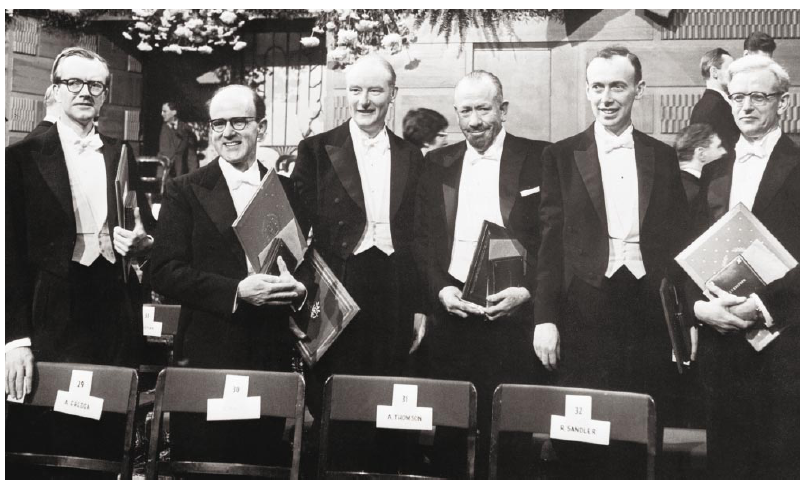 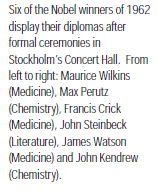 A portion of a DNA polynucleotide chain
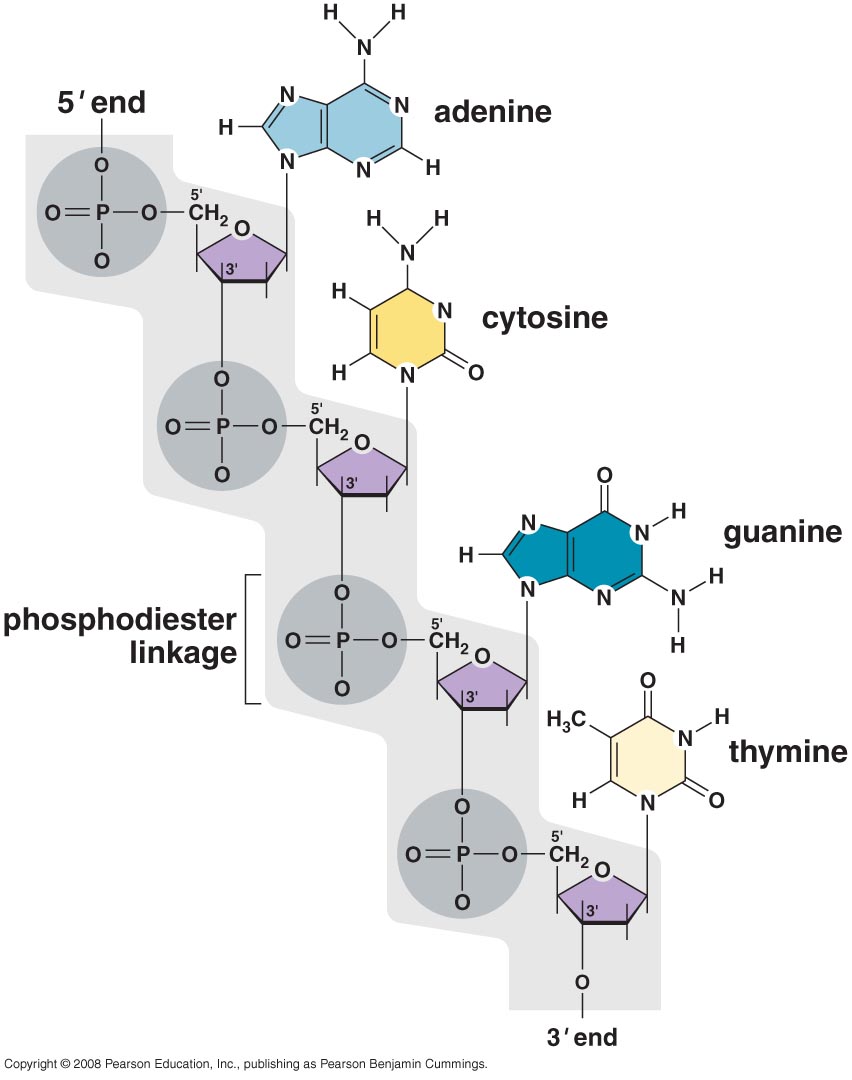 DNA as a template for its own duplication.
As the nucleotide A successfully pairs only with T, and G with C, each strand of DNA can specify the sequence of nucleotides in its complementary strand. In this way, double-helical DNA can be copied precisely.
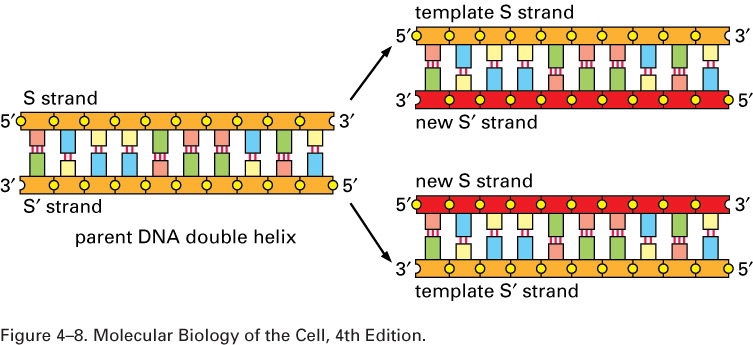 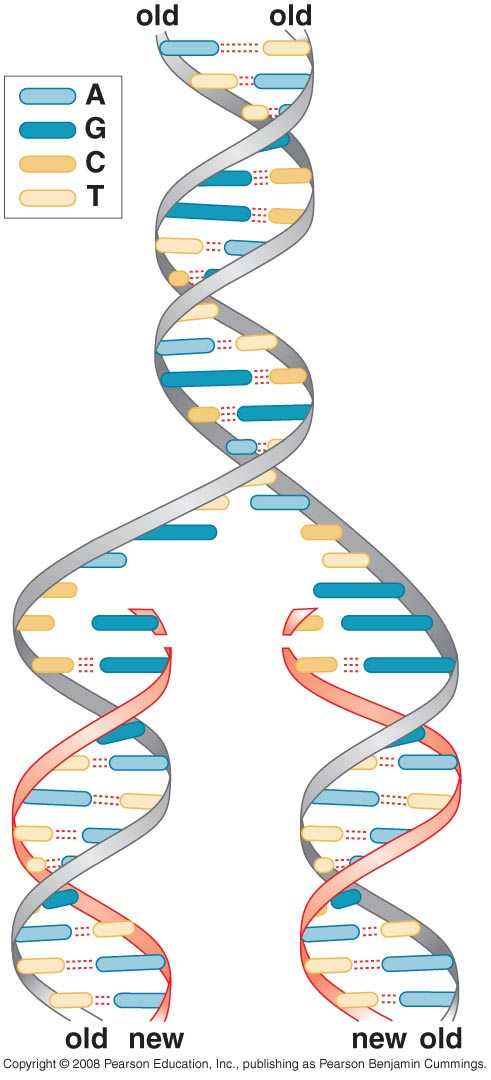 Finding the polymerases that make DNA
The replication of DNA
The nucleotides of DNA
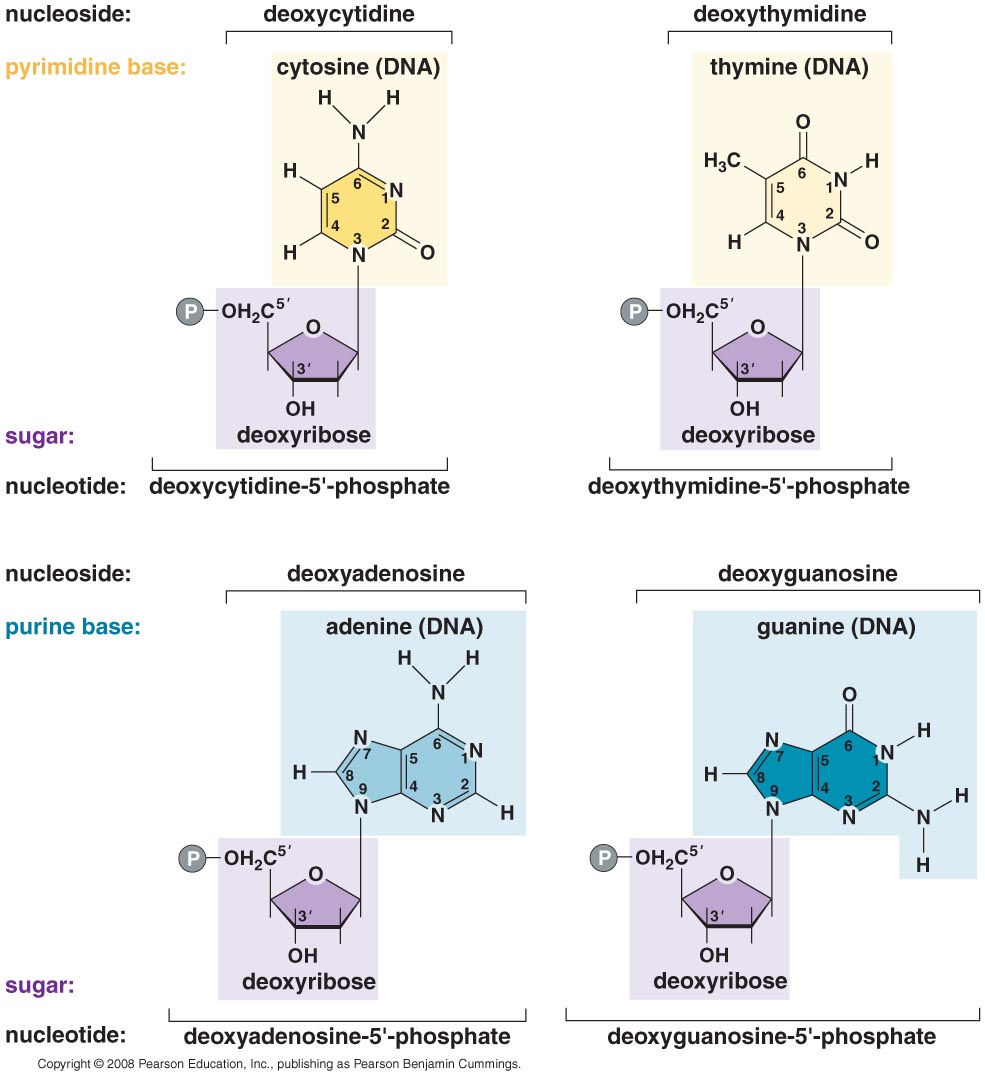 Enzymatic synthesis of a DNA chain catalyzed by DNA polymerase I
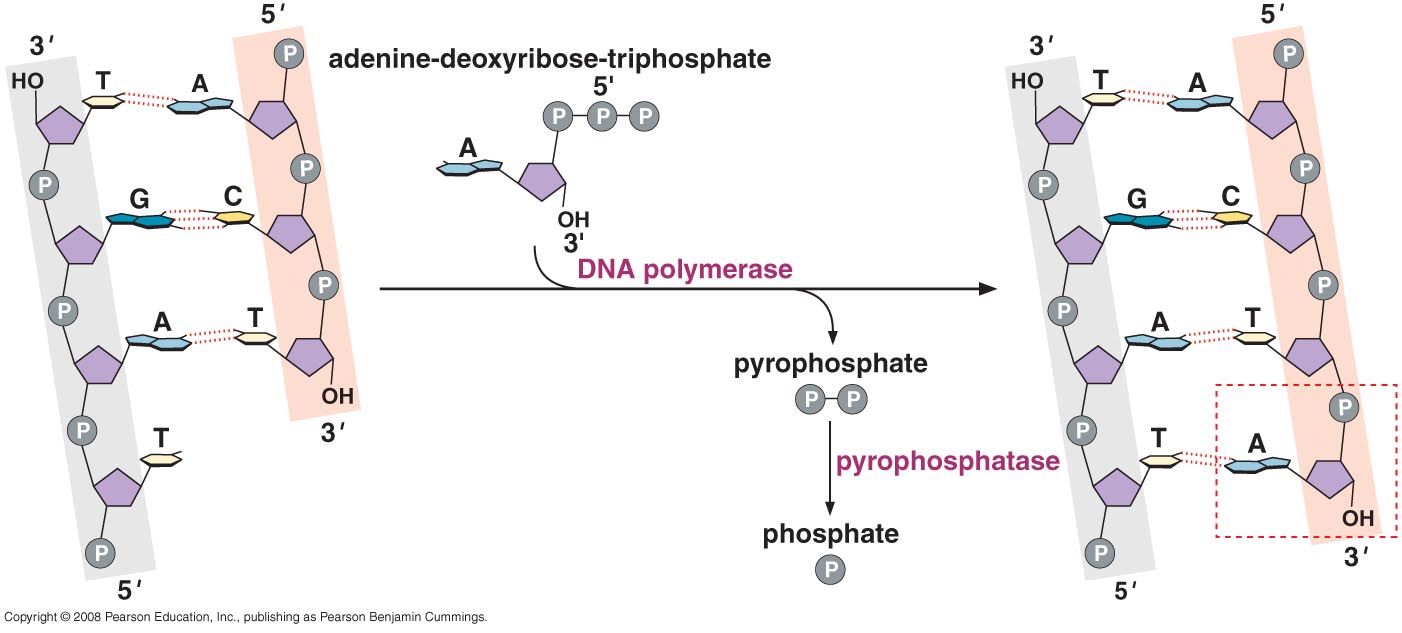 DNA synthesis depends on template DNA
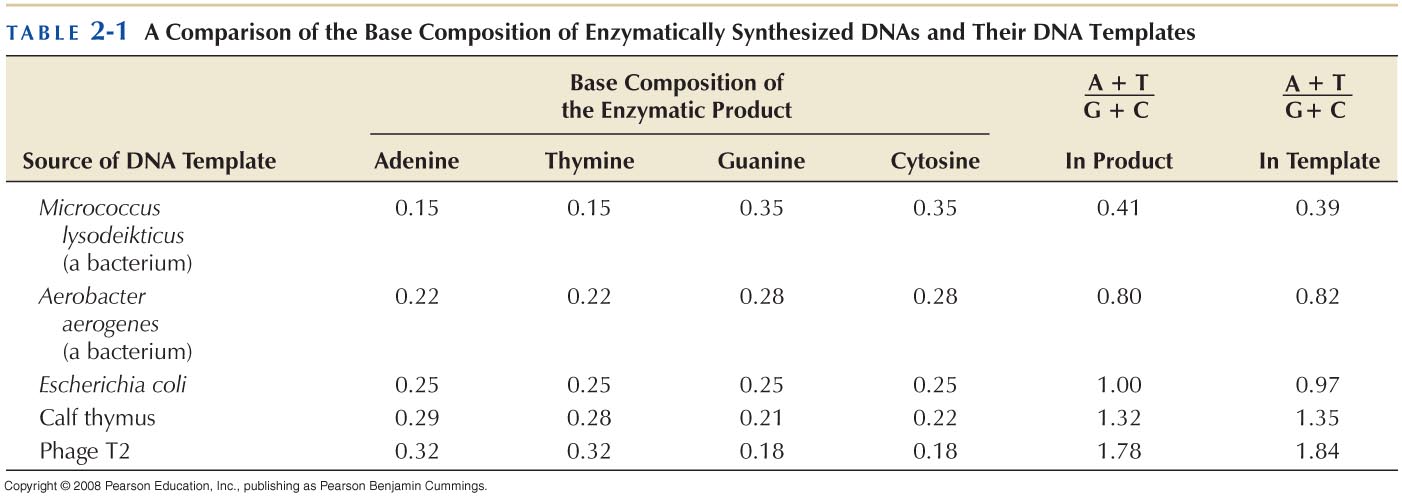 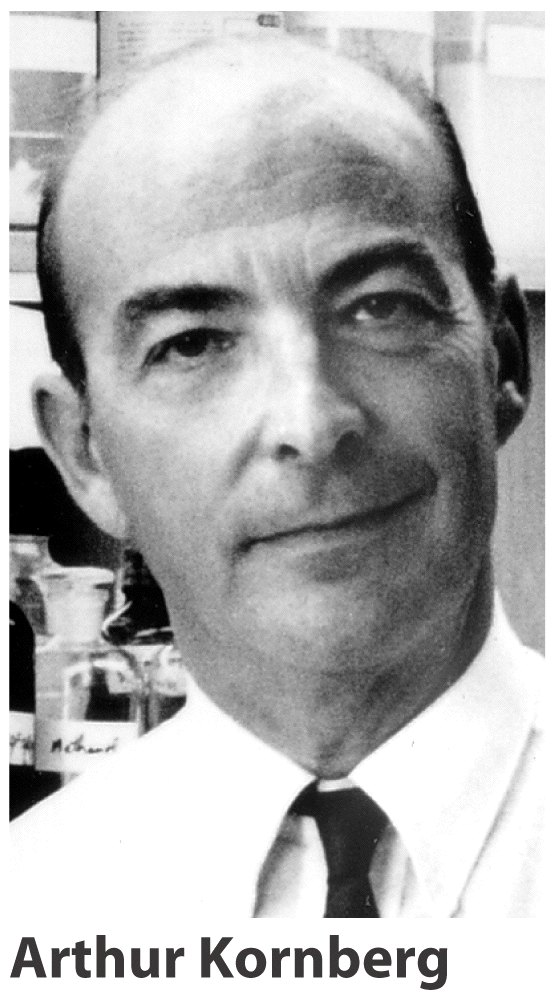 In 1959 isolated DNA polymerase
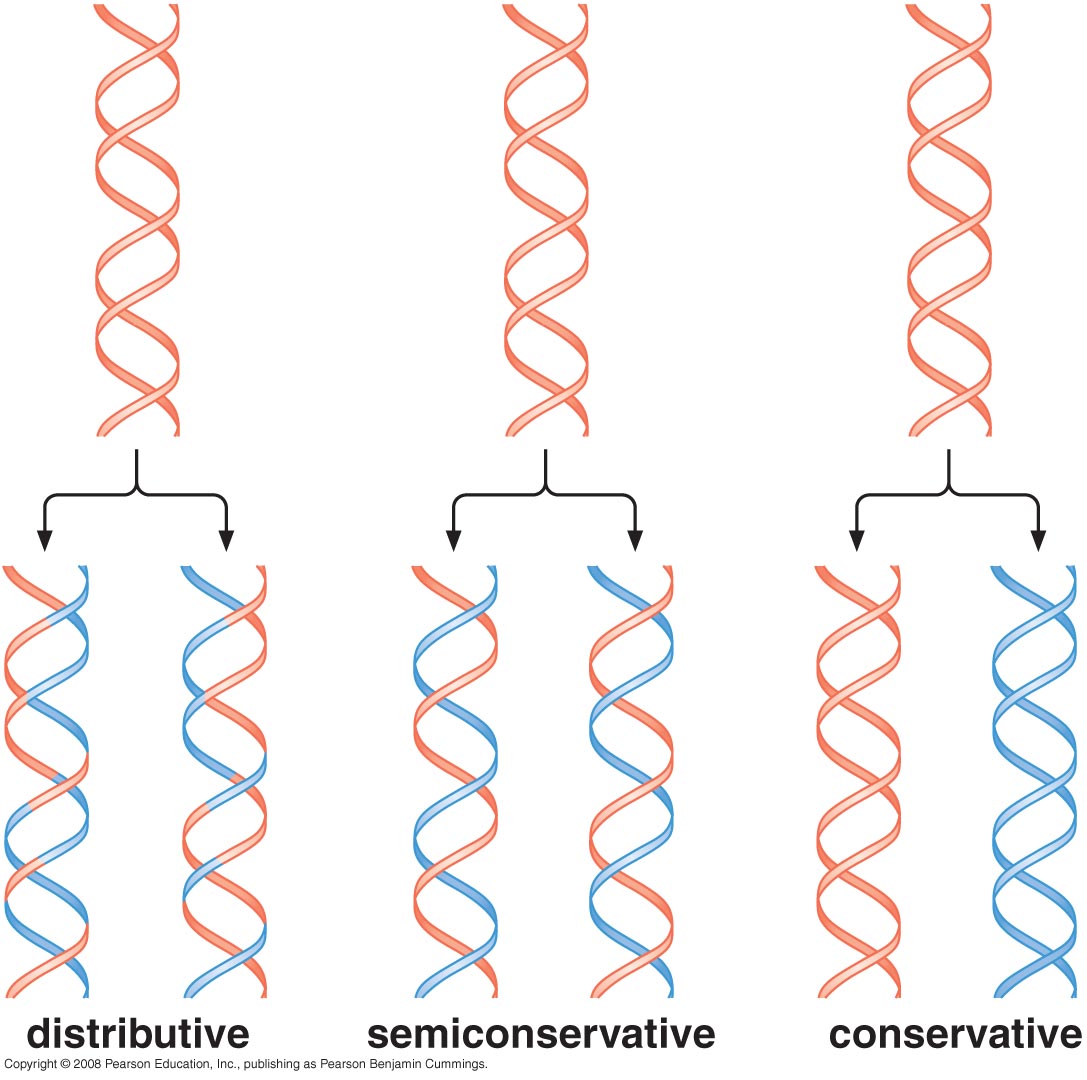 Experimental evidence favors strand separation during DNA replication
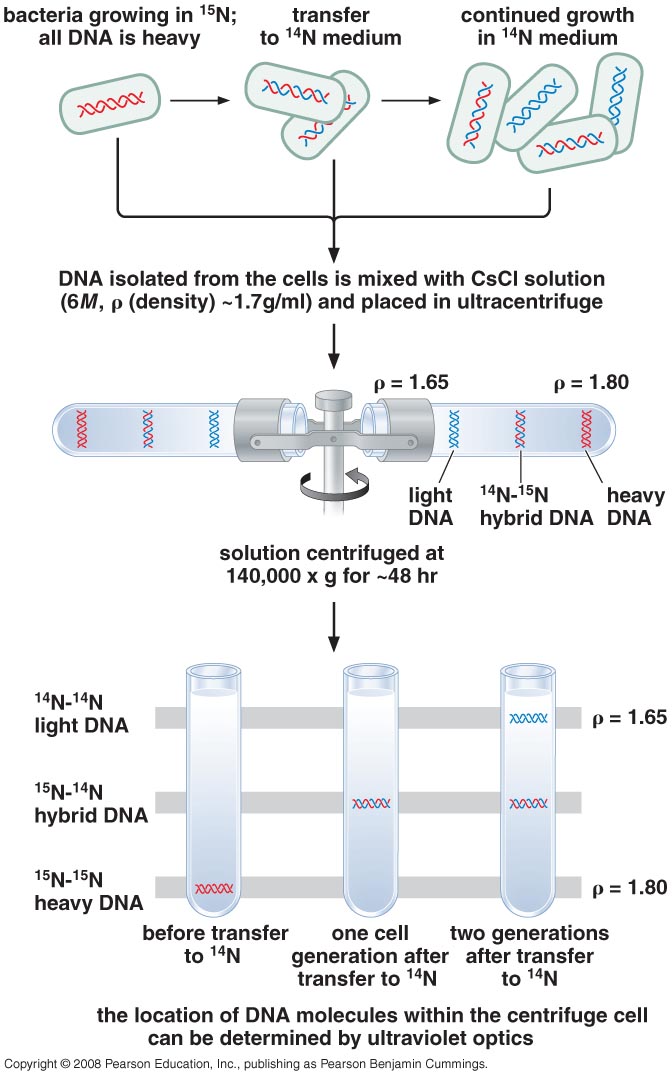 Meselson & Stahl experiment
Demonstrated that DNA replication is semi-conservative
(1958)
The genetic information within DNA is conveyed by its sequences; How the genetic information of DNA functions to order amino acids during protein synthesis?
DNA cannot be the template that directly orders amino acids during protein synthesis (protein synthesis in all eukaryotic cells occurs in cytoplasm)
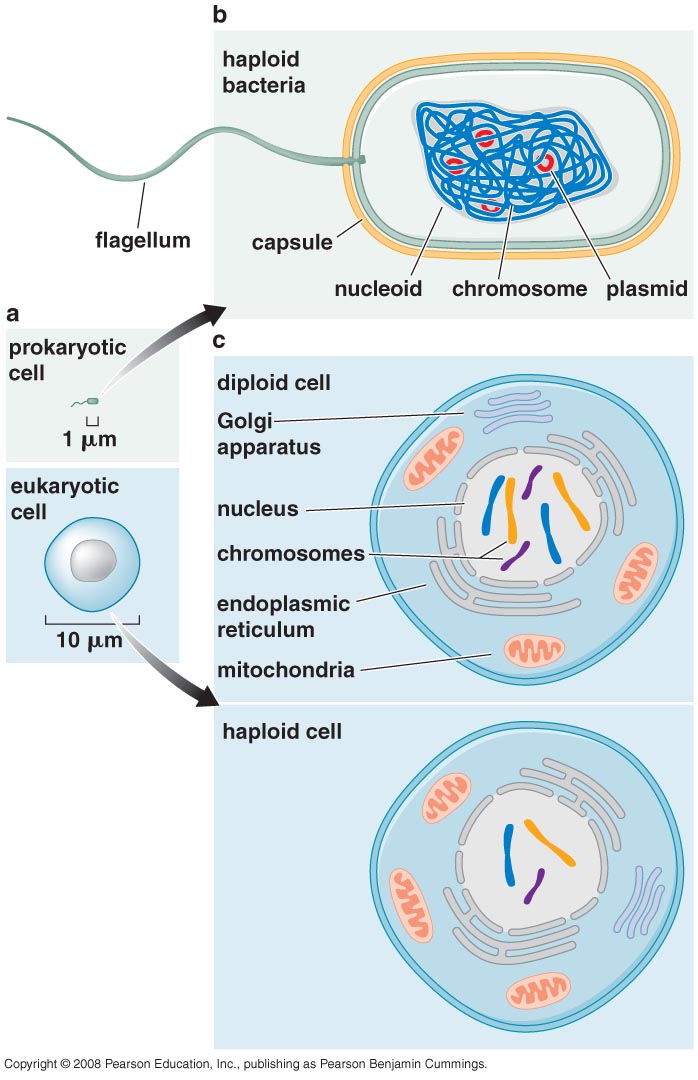 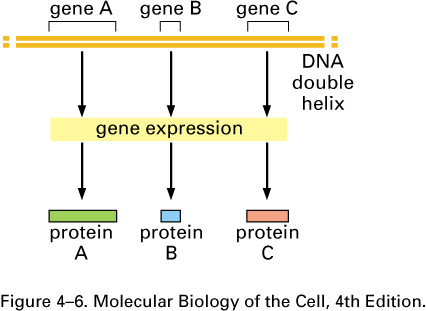 RNA is chemically very similar to DNA and reside largely in the cytoplasm
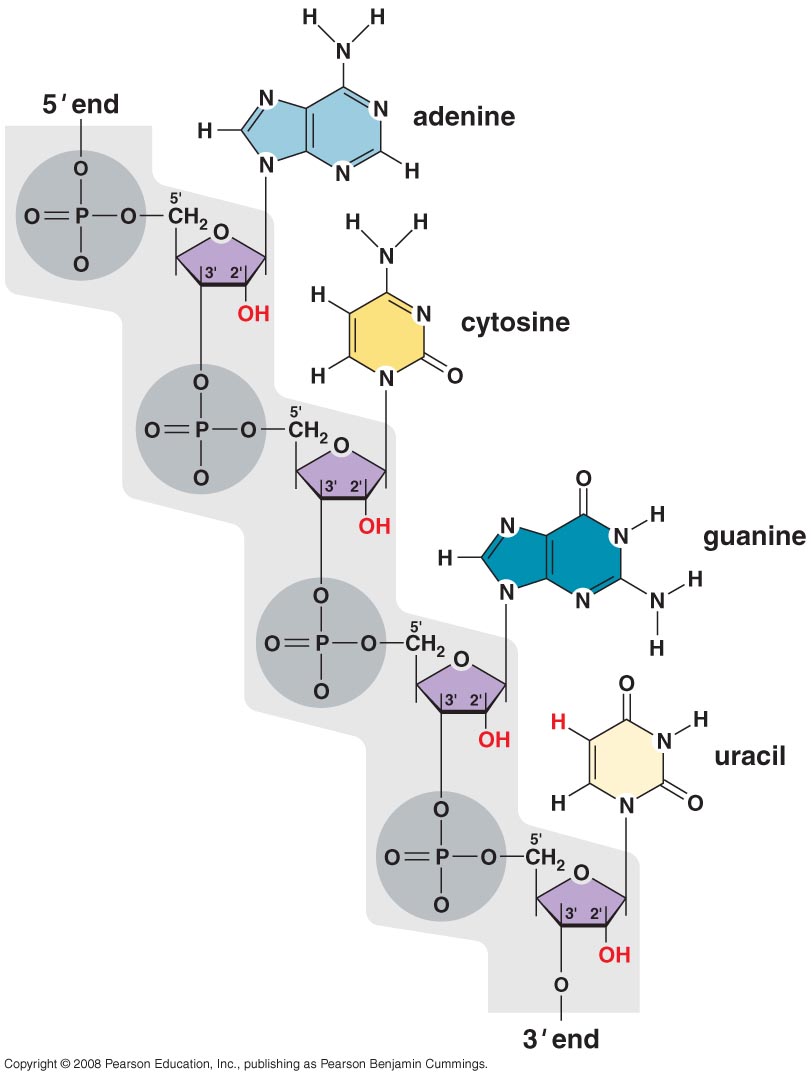 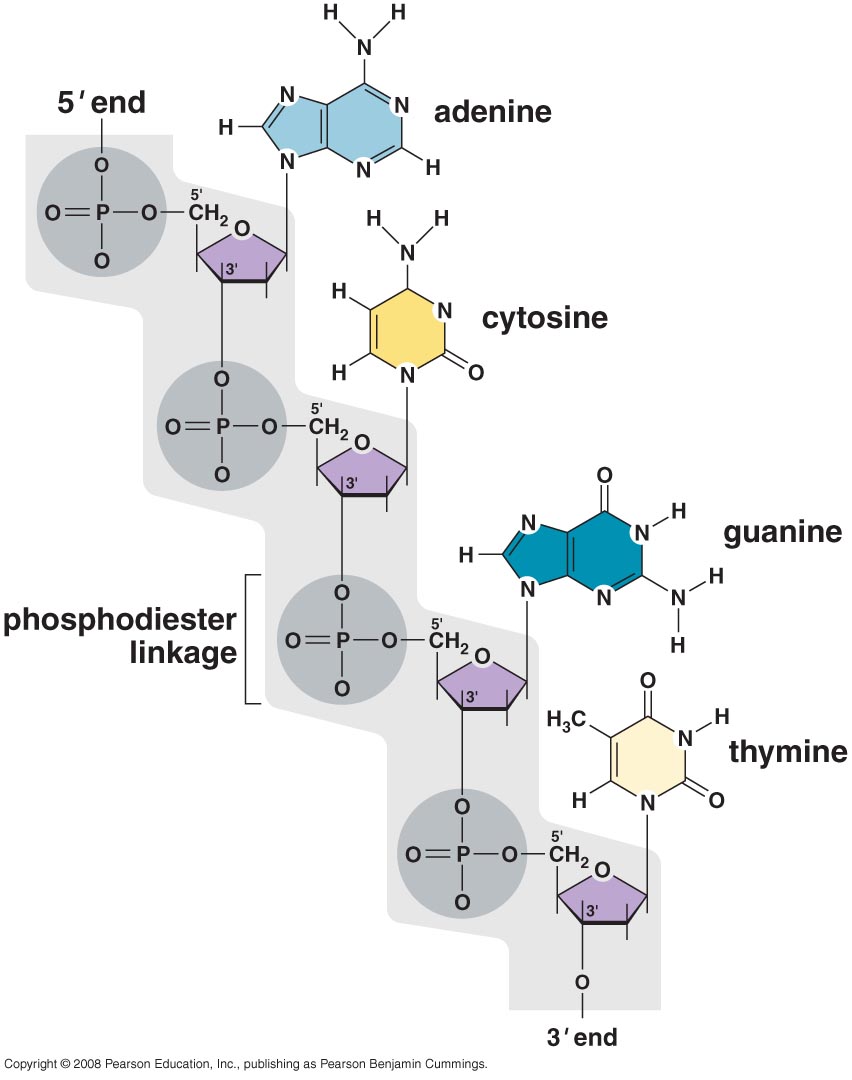 Distinctions between the nucleotides of RNA and DNA
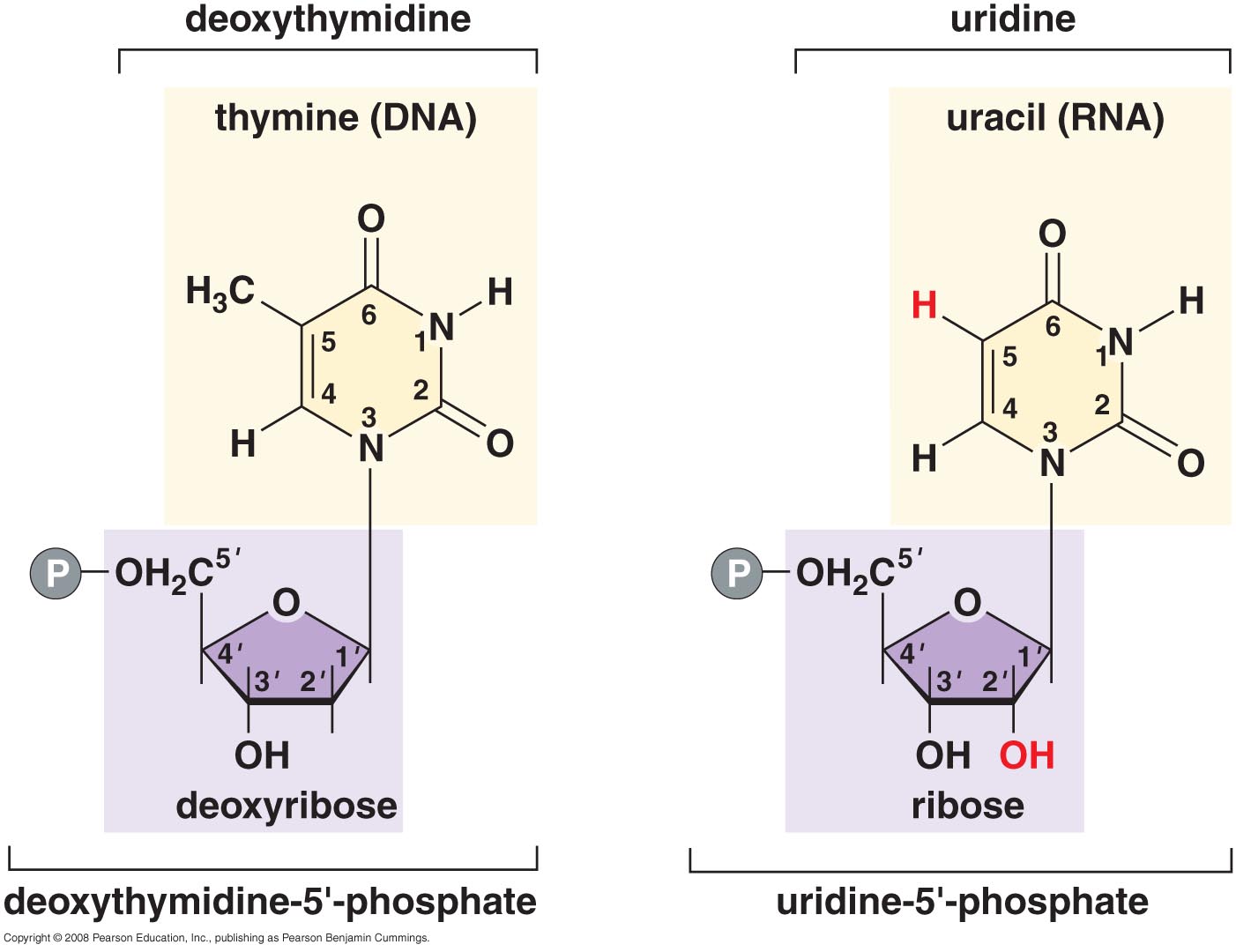 The chemical structure of RNA.
(A) RNA contains the sugar ribose, which differs from deoxyribose, the sugar used in DNA, by the presence of an additional –OH group. (B) RNA contains the base uracil, which differs from thymine, the equivalent base in DNA, by the absence of a –CH3 group.
THE CENTRAL DOGMA
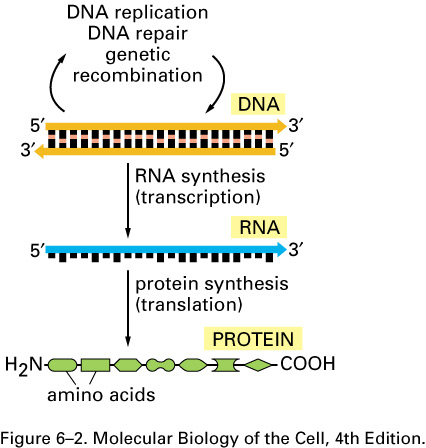 The pathway from DNA to protein.
The flow of genetic information from DNA to RNA (transcription) and from RNA to protein (translation) occurs in all living cells.
Crick’s adaptor hypothesis
tRNA molecules match amino acids to codons in mRNA
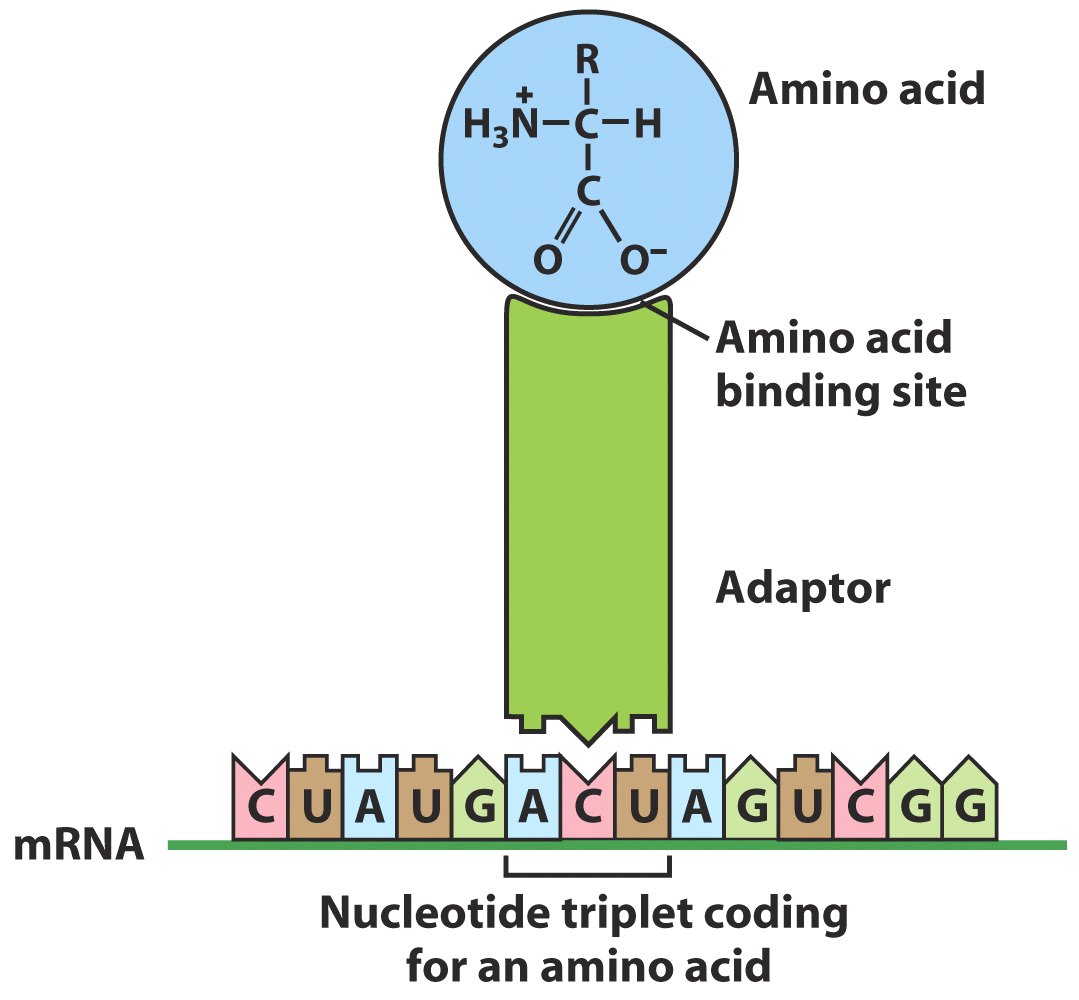 Discovery of Transfer RNA
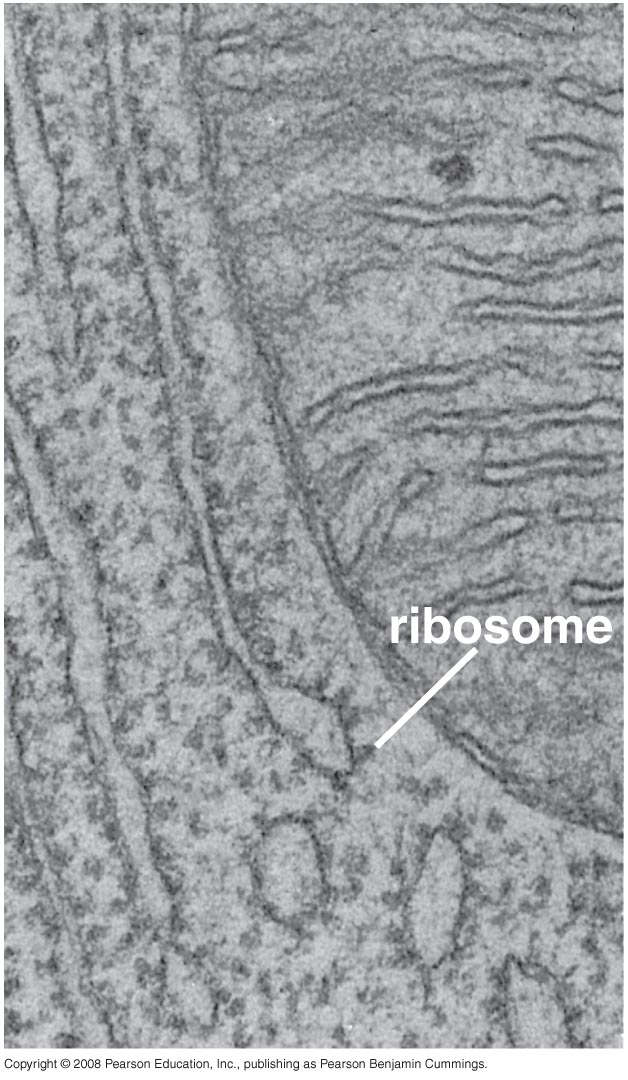 In 1953, Zamecnik discovered that protein synthesis occurs in Ribosome
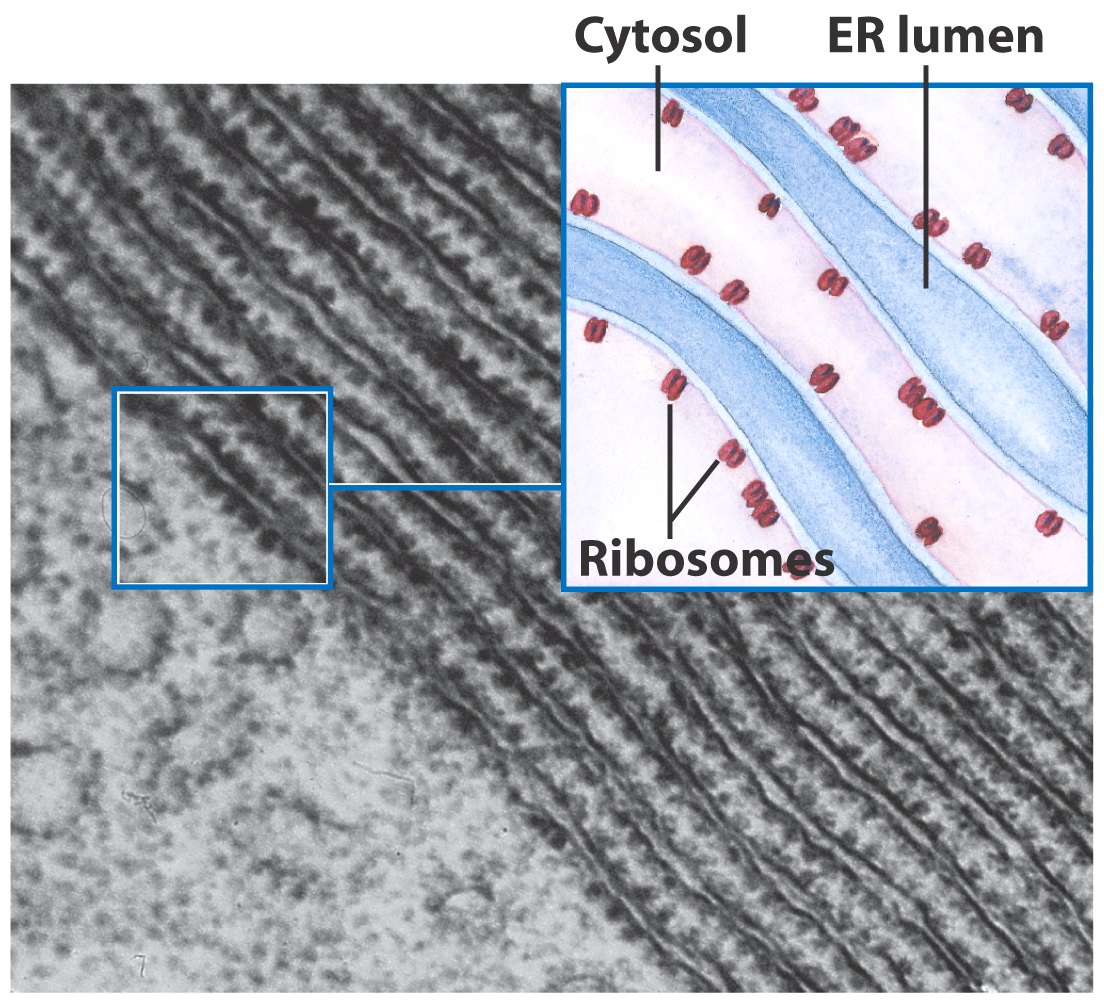 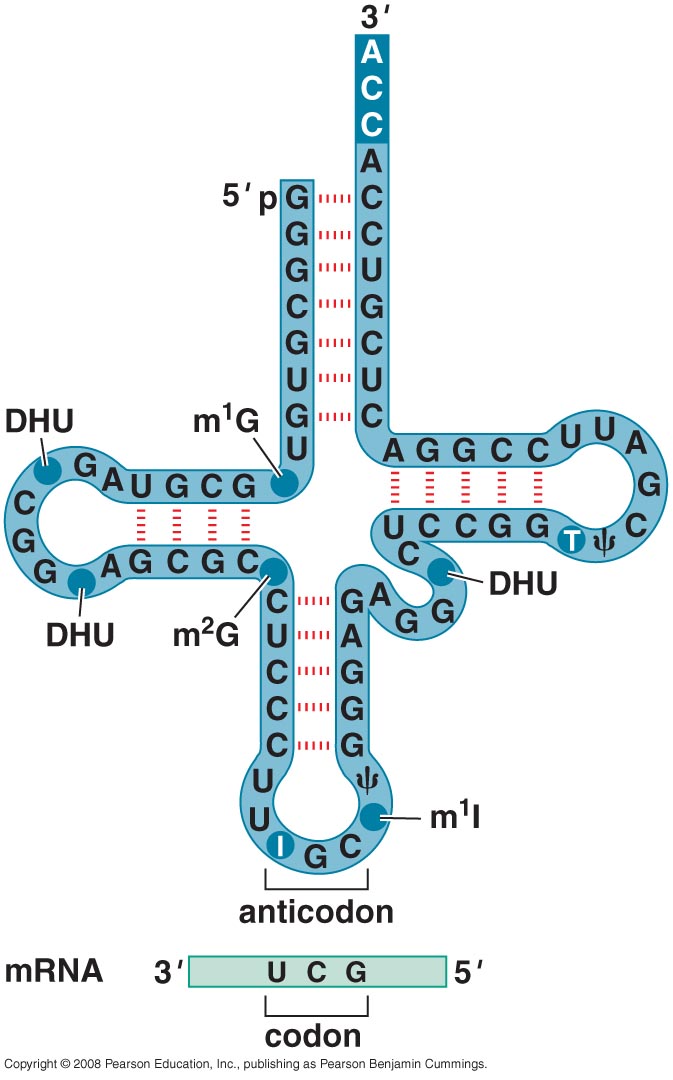 Several years later, Zamecnik also discovered that prior to their incorporation into proteins, amino acids are first attached to transfer RNA molecules (tRNA)
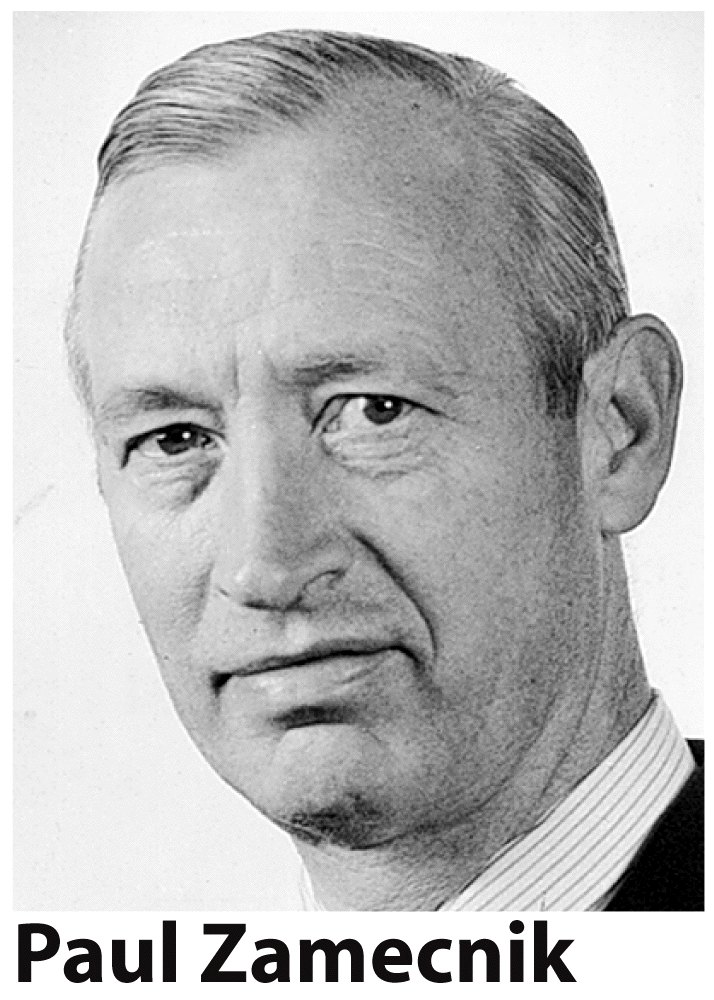 Evidences suggested that ribosomal RNA (rRNA)  is NOT the template for ordering amino acids during protein synthesis

Discovery of messenger RNA 
(mRNA)
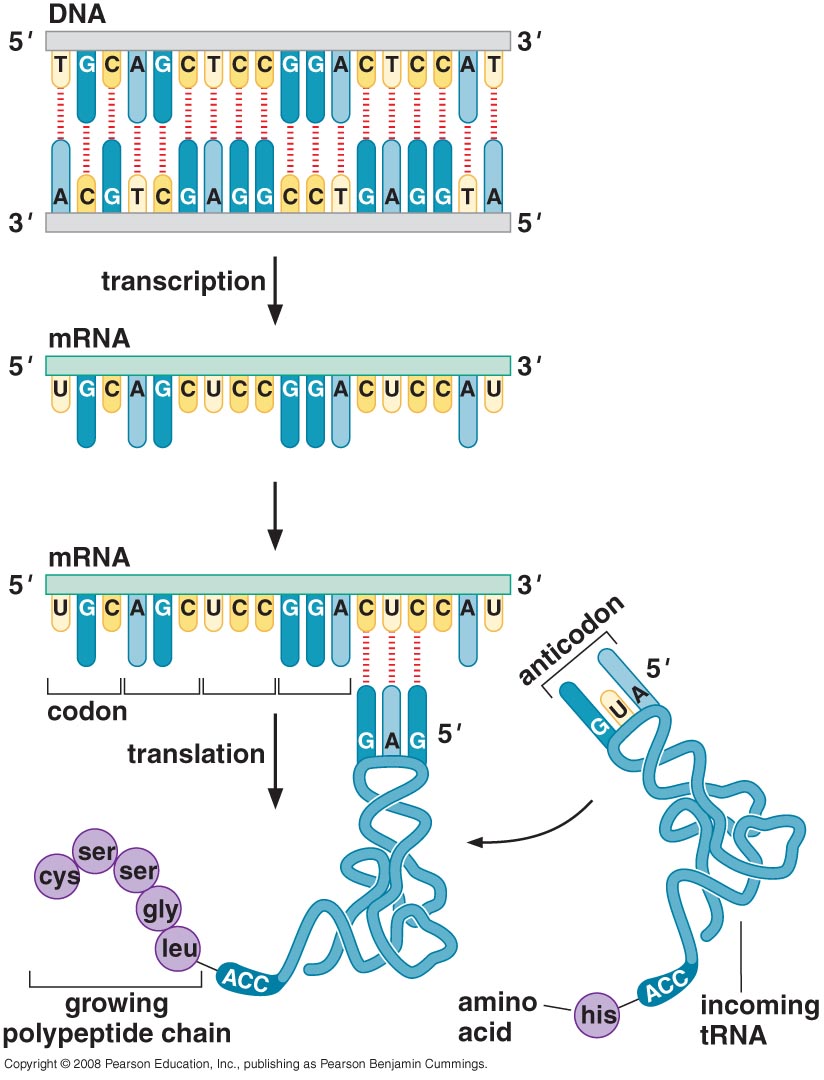 A polyribosome: Because only a small segment of mRNA is attached at a given moment to a ribosome, a single mRNA can simultaneously read be read by many ribosomes.
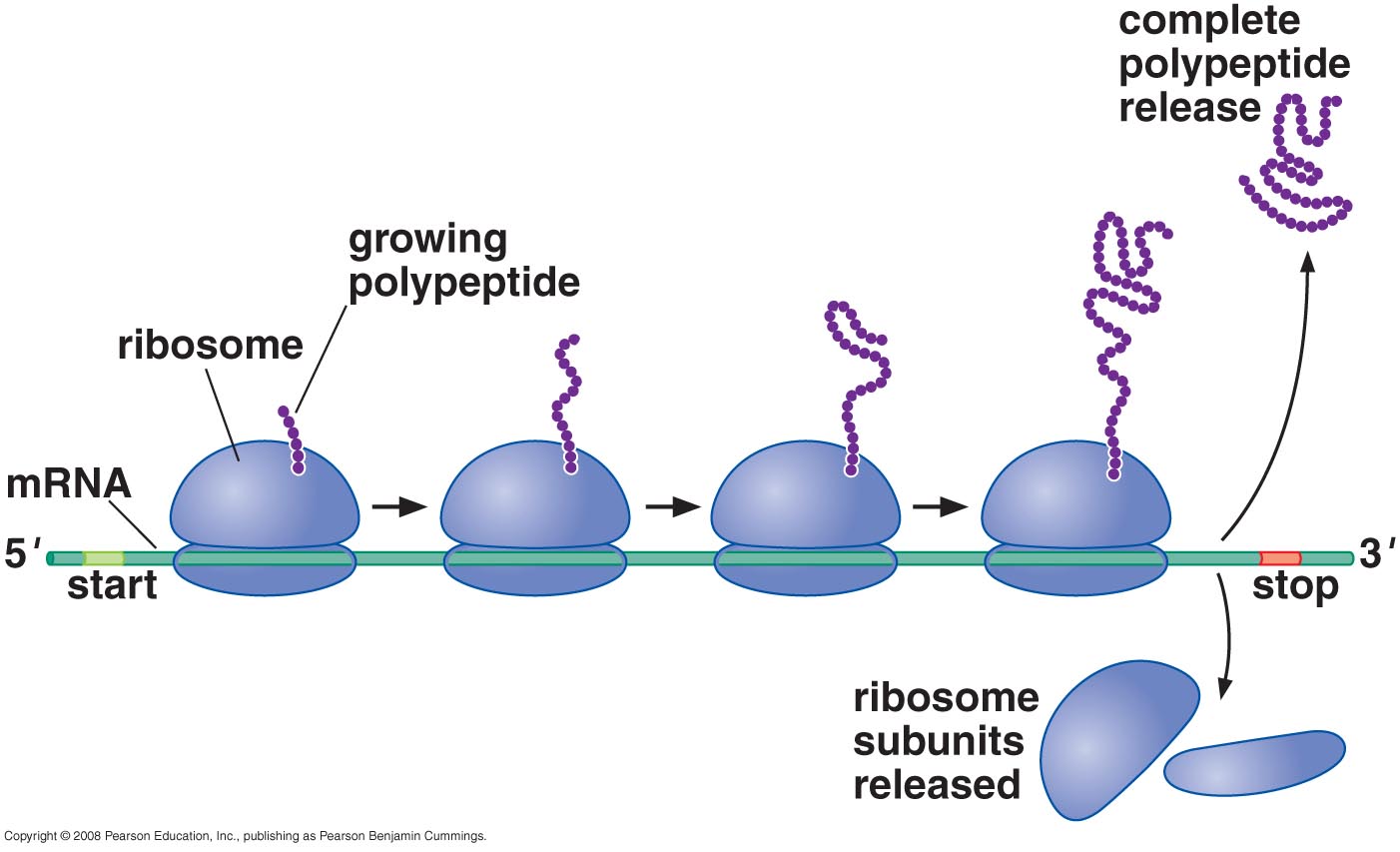 Enzymatic synthesis of RNA upon DNA templates
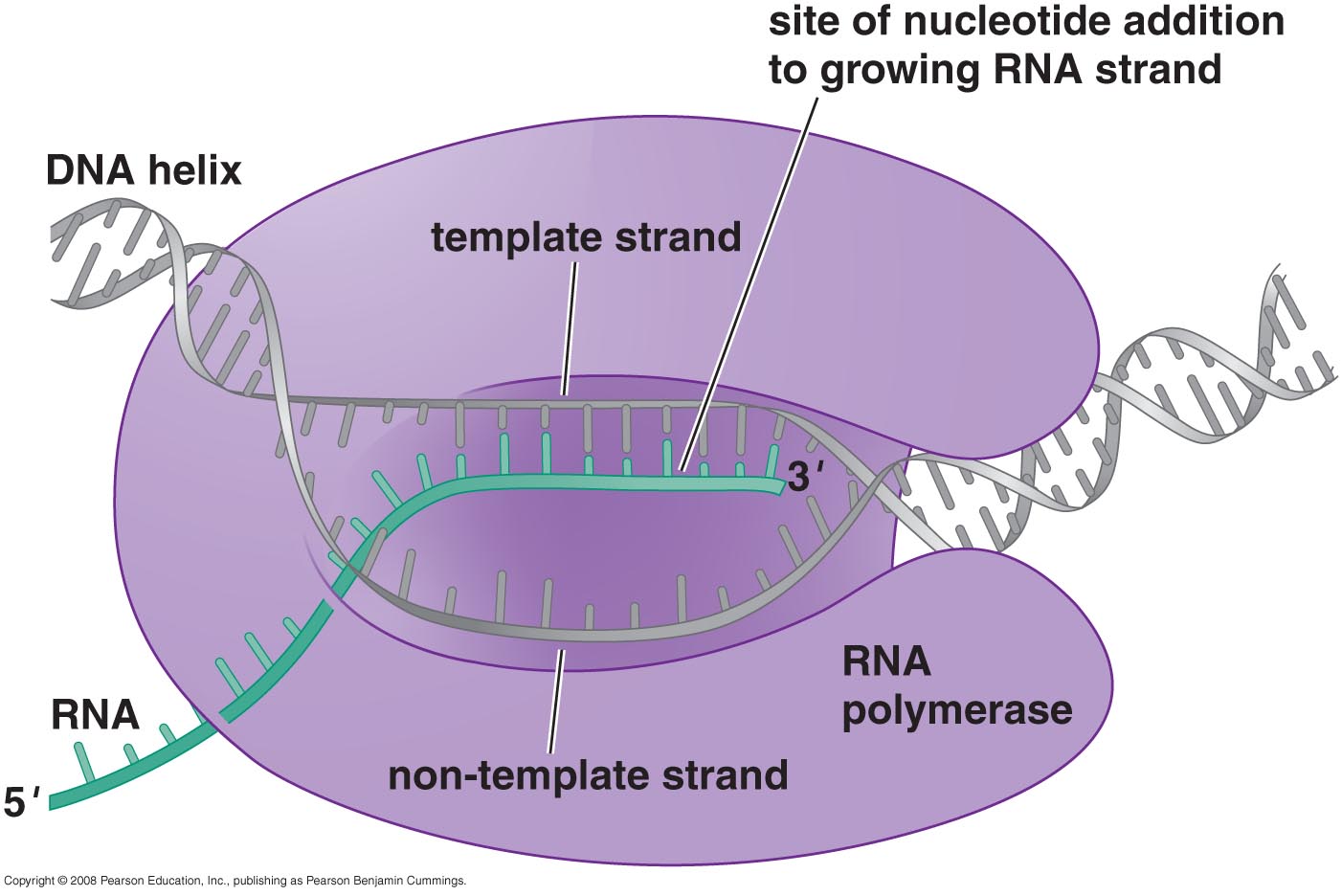 J. Hurwitz and S. Weiss discovered RNA polymerase that synthesize RNA using DNA templates
Demonstration that mRNA is synthesized in the nucleus and moves to the cytoplasm
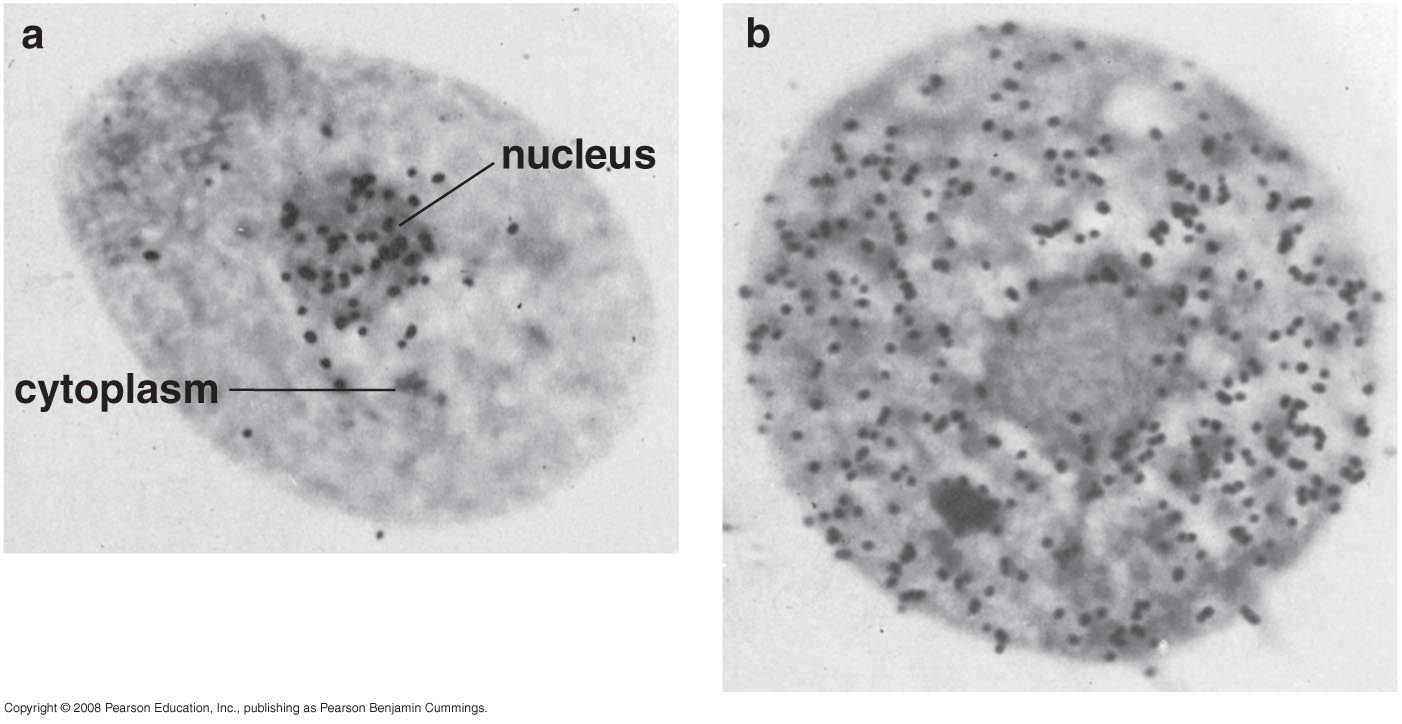 Establishing the genetic code
In 1961, using genetic analysis, Crick & Brenner established that mRNA sequence is decoded in set of three nucleotides (codons). But which codons determine which amino acids?
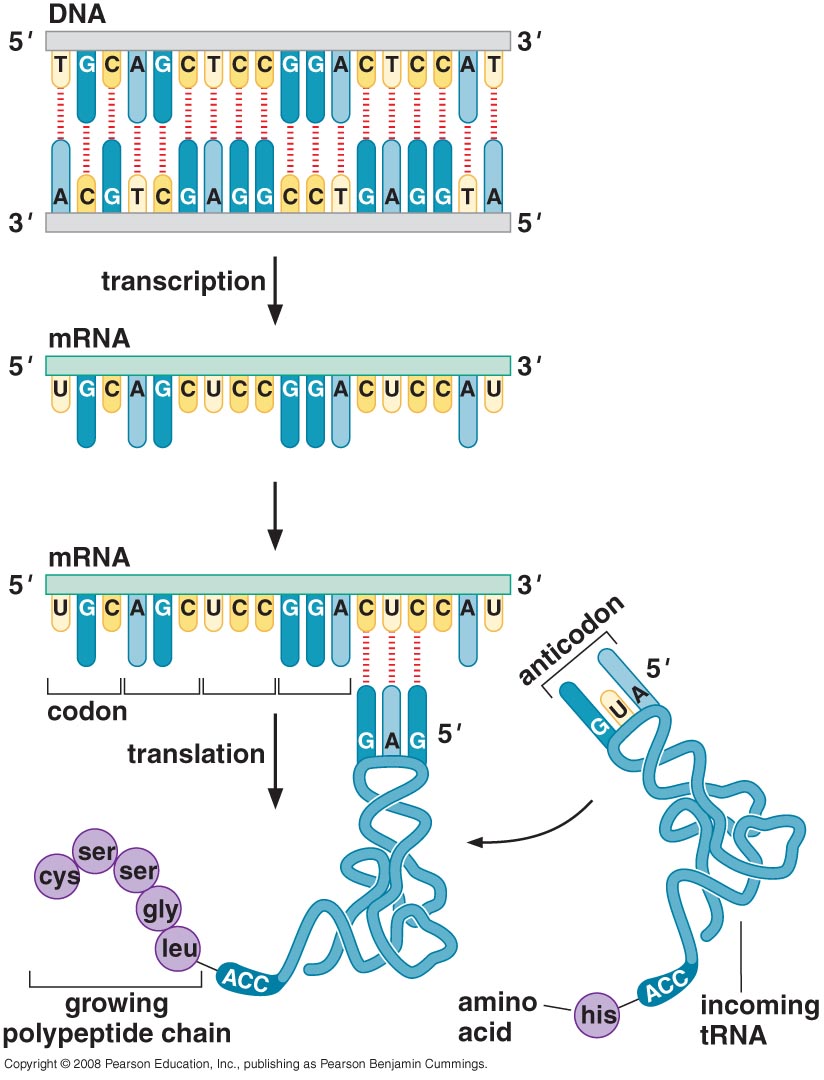 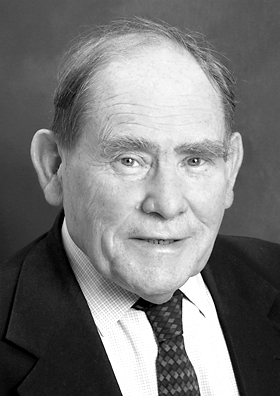 The Nobel Prize in Physiology or Medicine 2002 was awarded jointly to Sydney Brenner, H. Robert Horvitz and John E. Sulston "for their discoveries concerning 'genetic regulation of organ development and programmed cell death'".
The genetic code was cracked using artificial mRNA template
But which codons determine which amino acids?
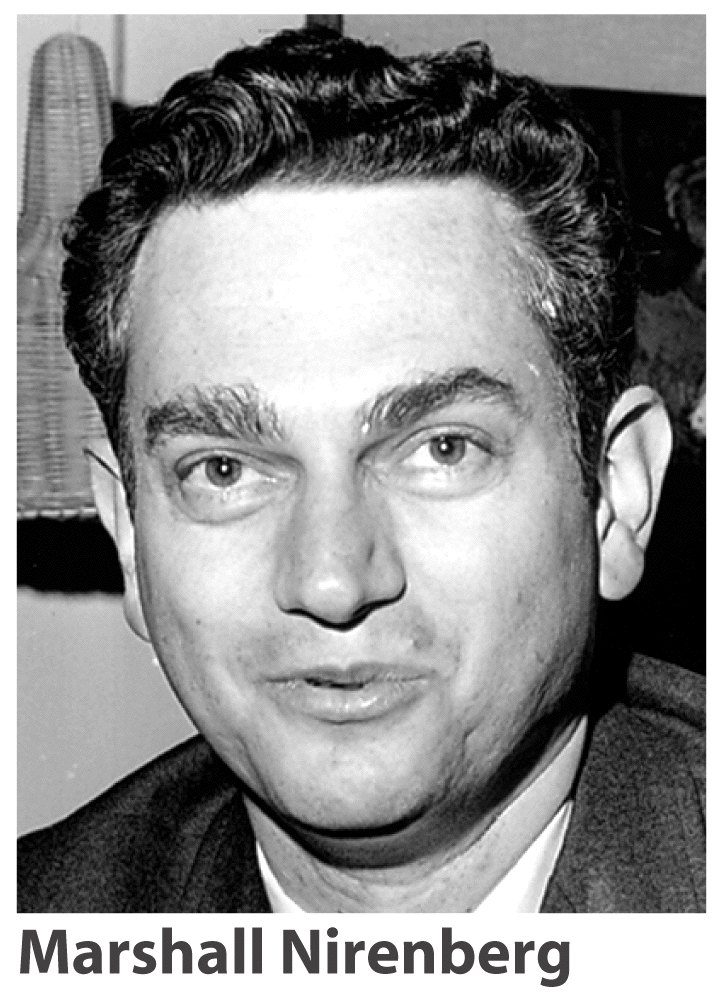 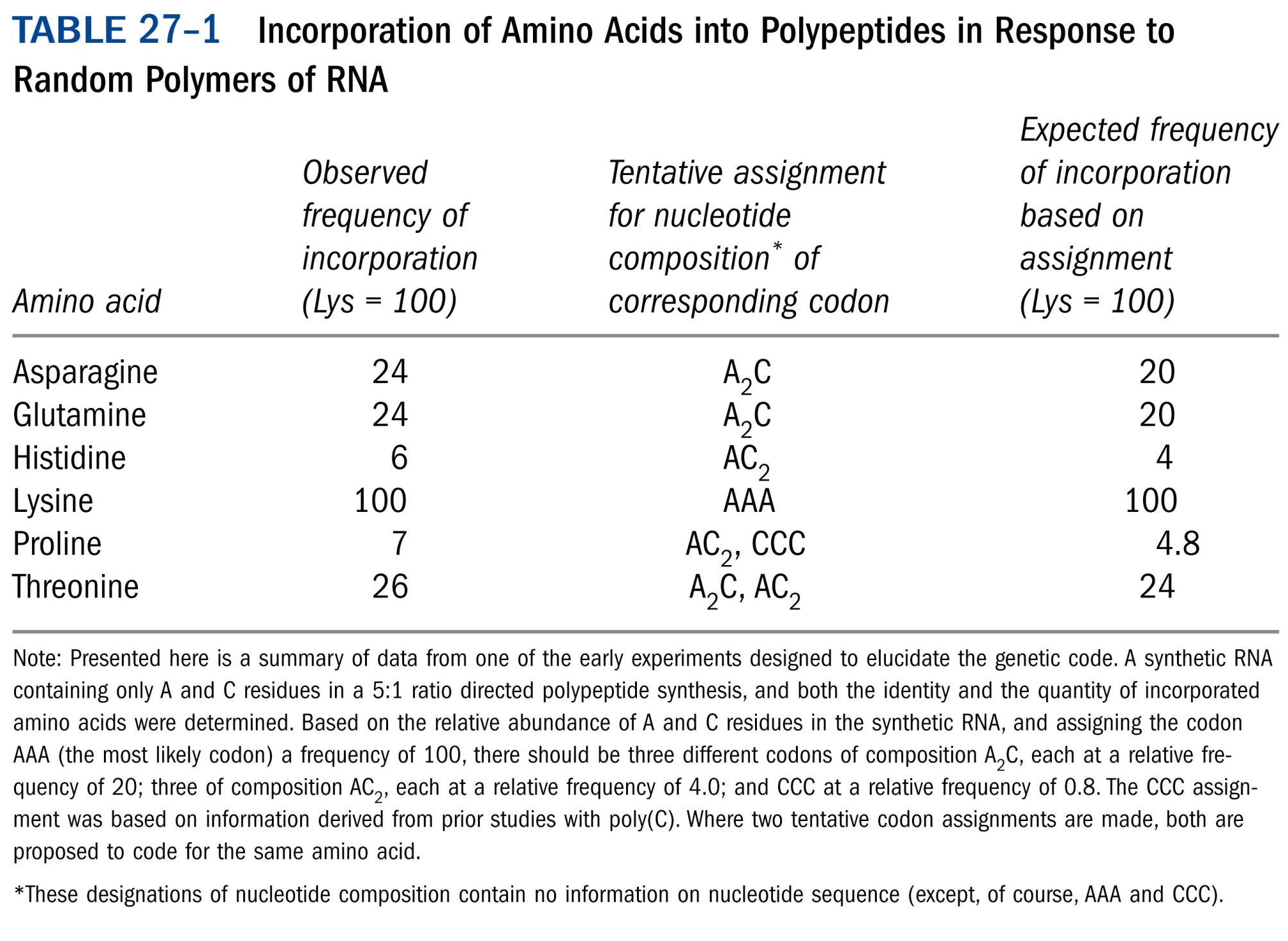 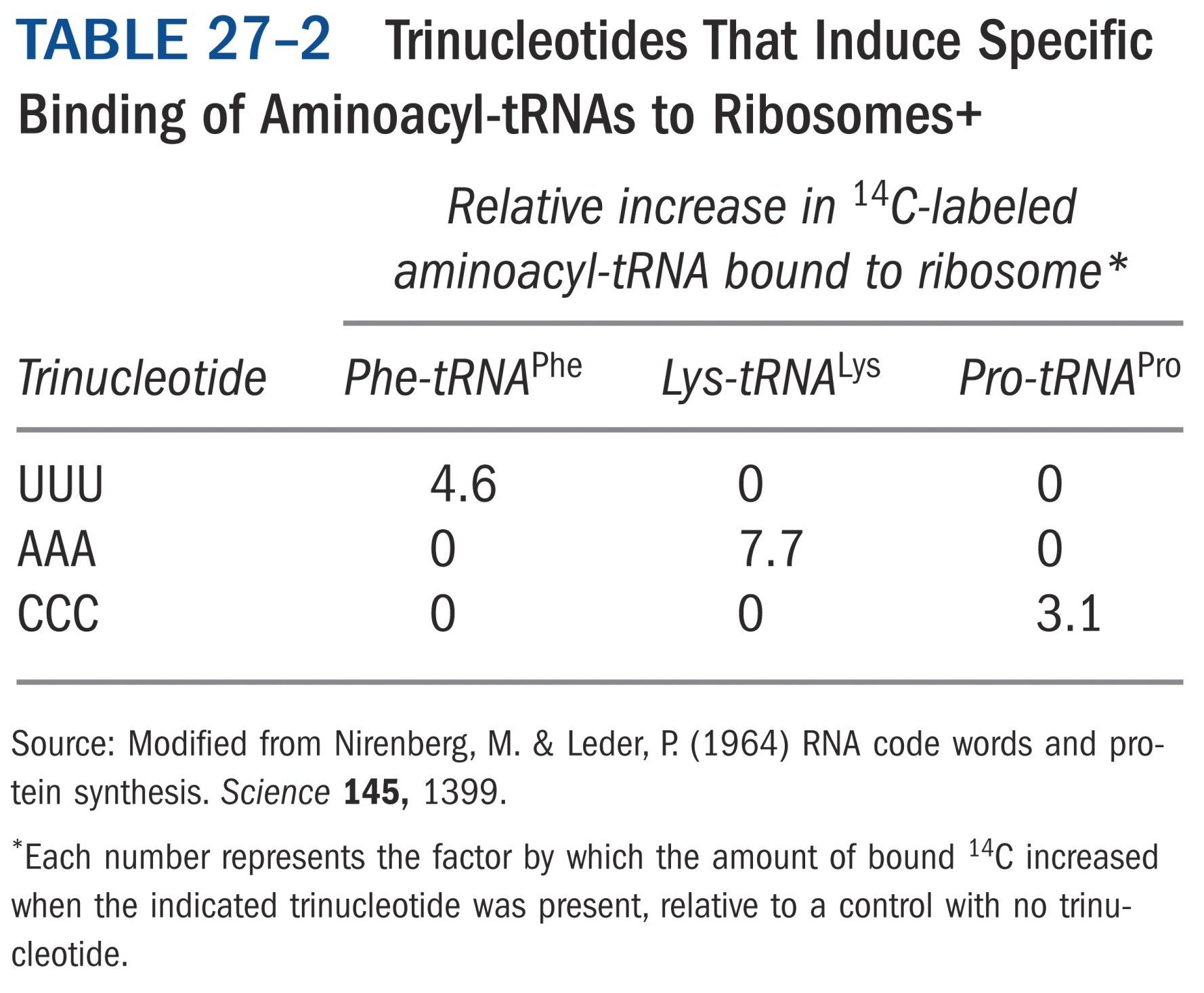 Synthesize polynucleotide with defined repeated sequences as mRNA for polypeptide synthesis
(AC)n = ACACACAC

Give  50% threonine and histidine

ACA = Thr 
CAC = His
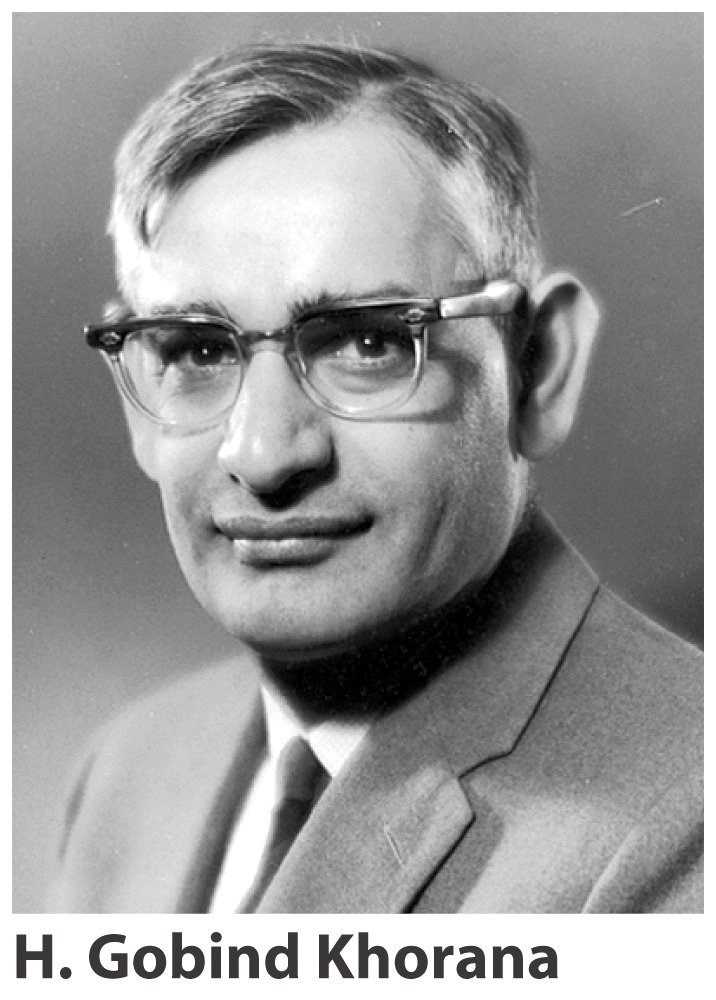 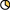 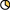 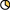 The Nobel Prize in Physiology or Medicine 1968
"for their interpretation of the genetic code and its function in protein synthesis"
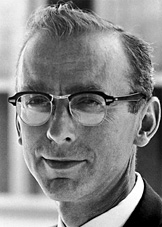 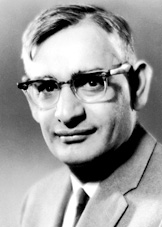 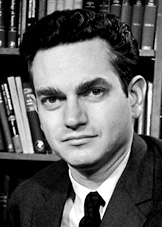 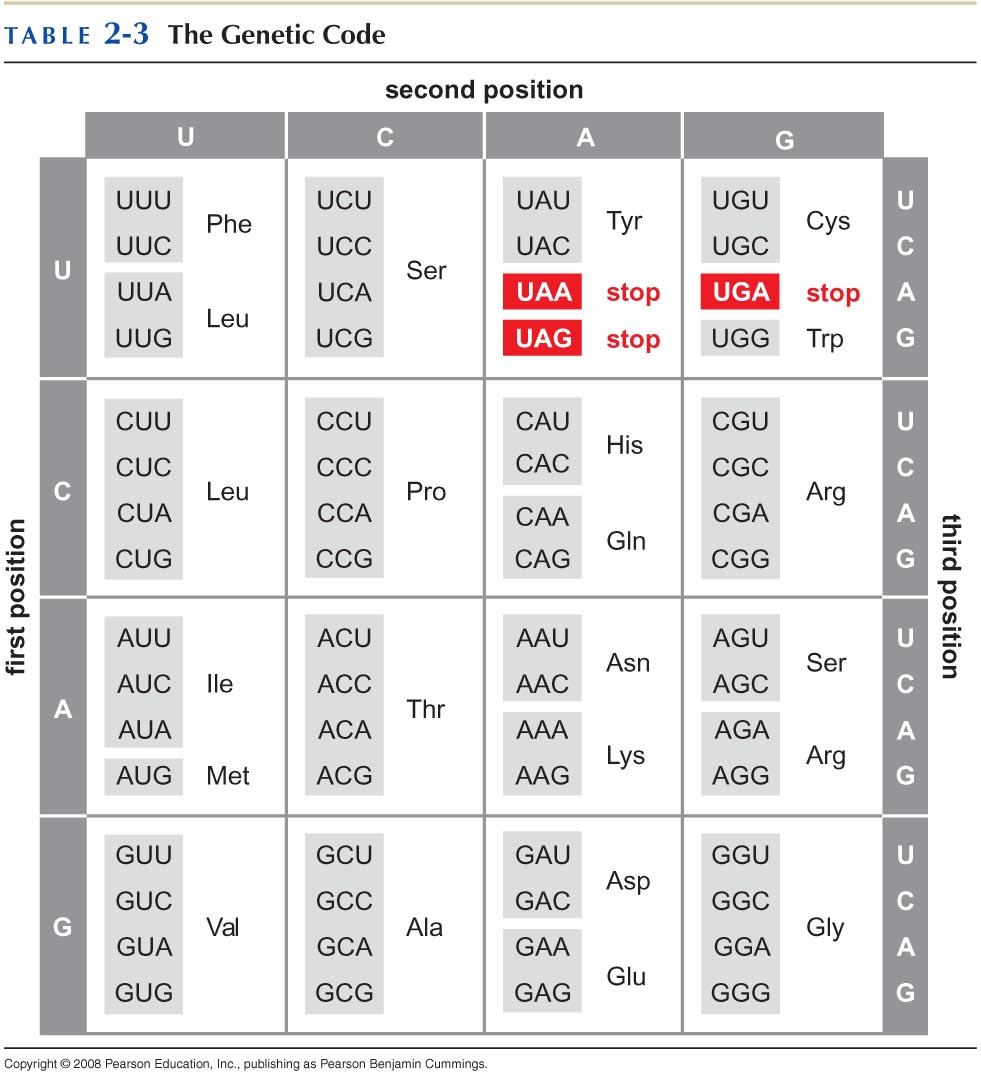 Establishing the direction of protein synthesis
Is the polypeptide chain assembled from amino- or carboxy-terminal?
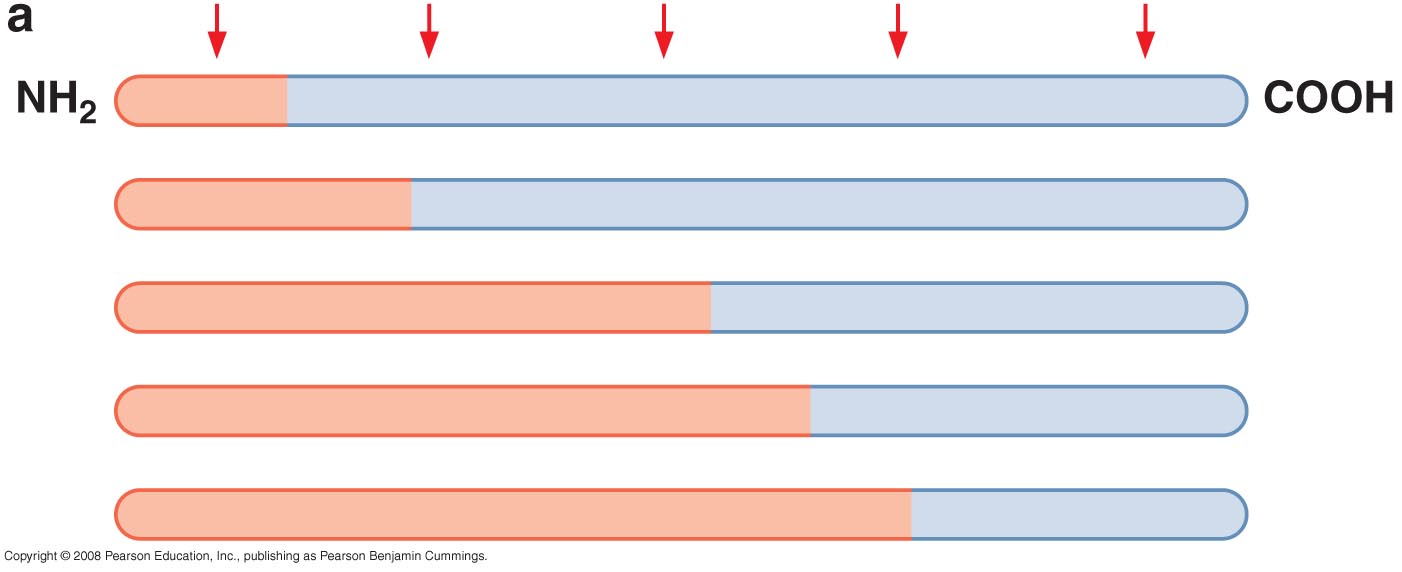 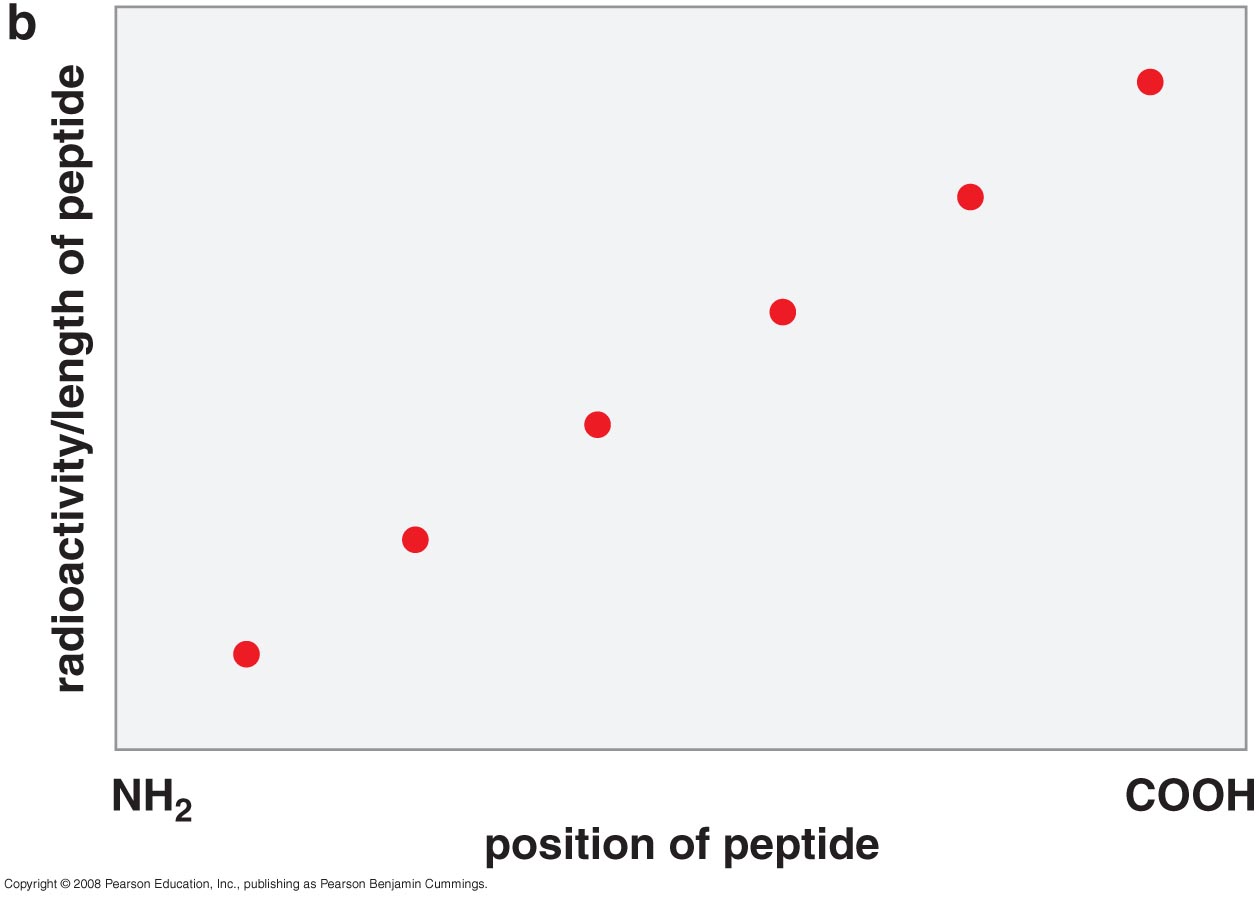 Using pulse-labeling method, the protein synthesized is found to be from the N-terminal.